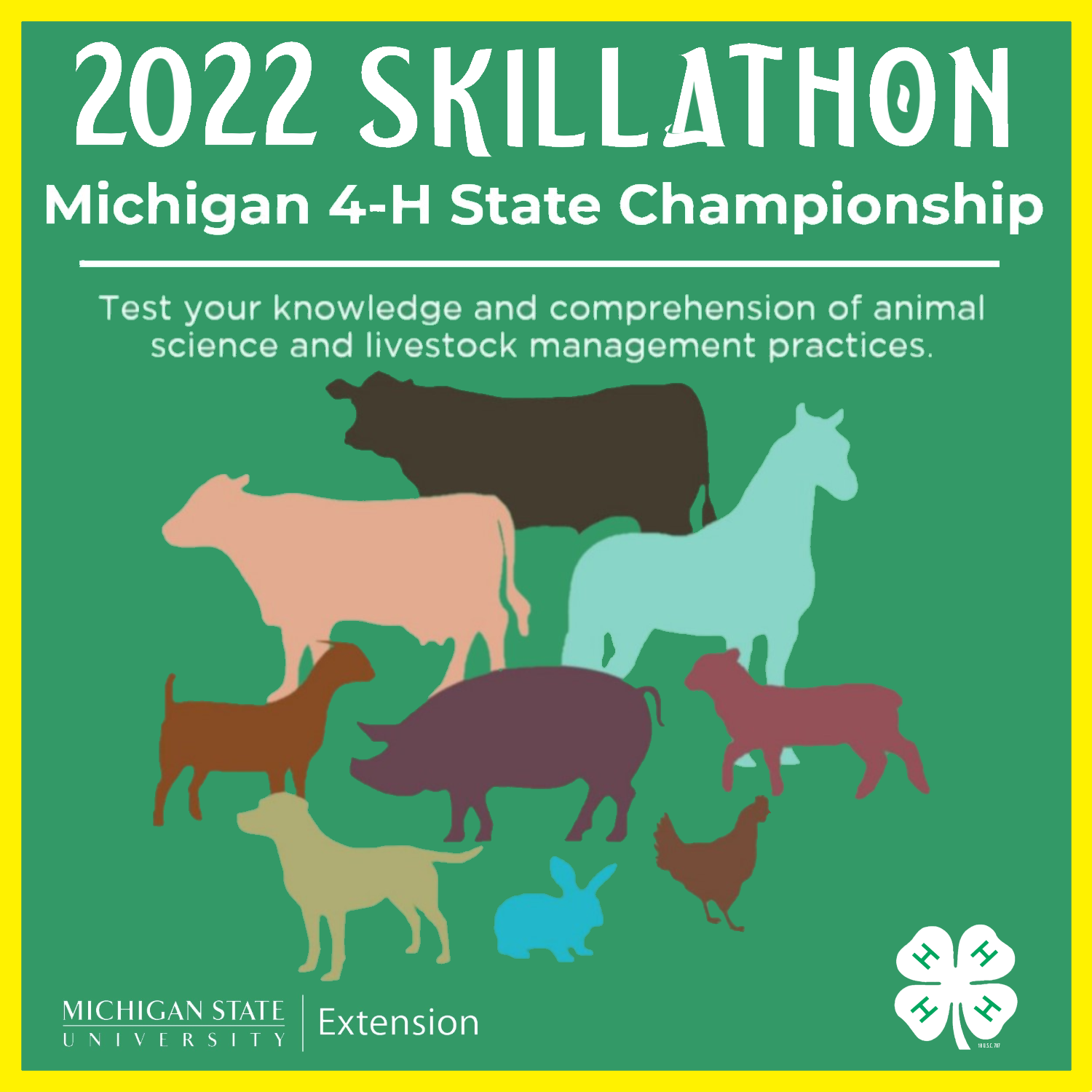 AWARDS
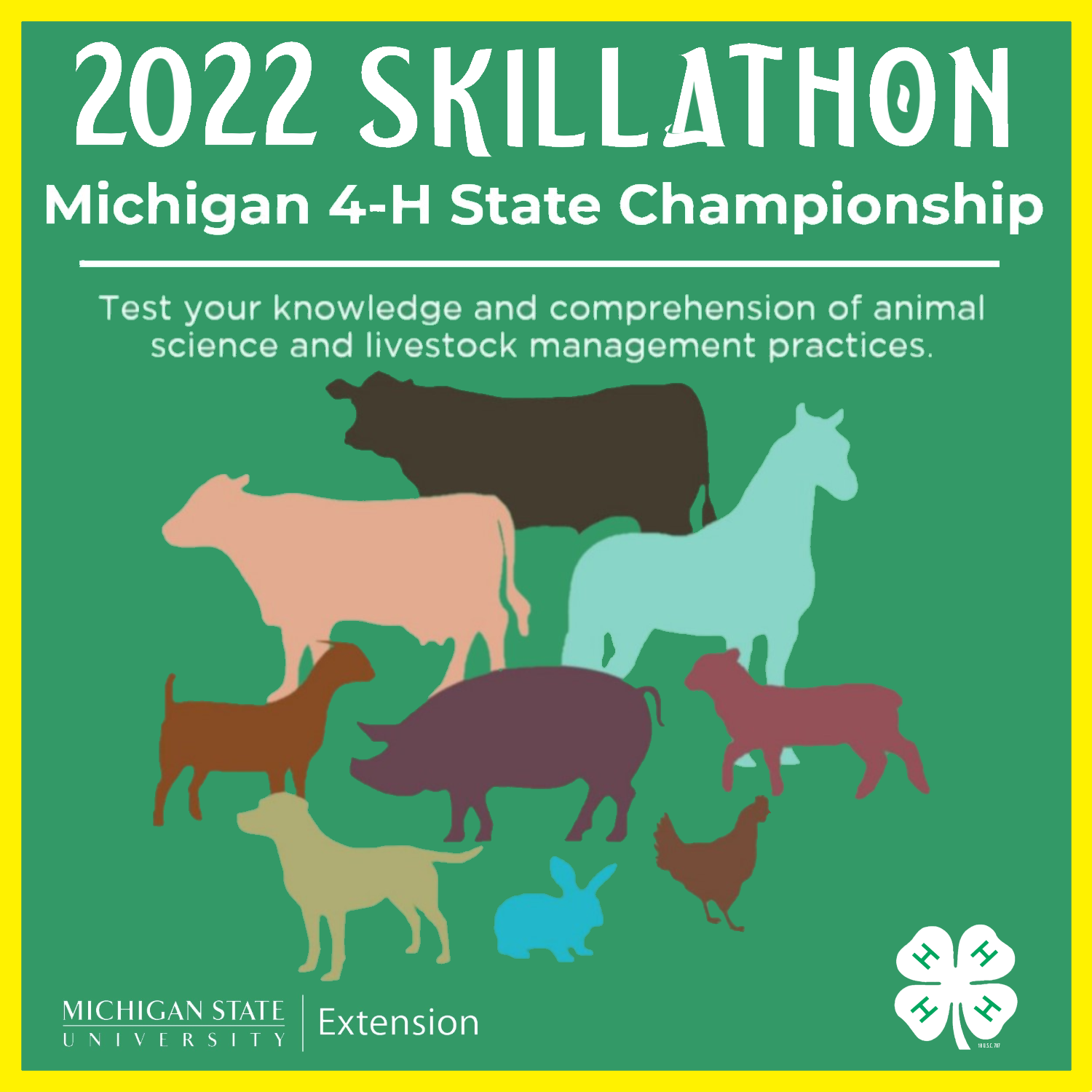 Skillathon Fast Facts

145 Contestants
36 Counties
4 Age Divisions
Repeat Champions?
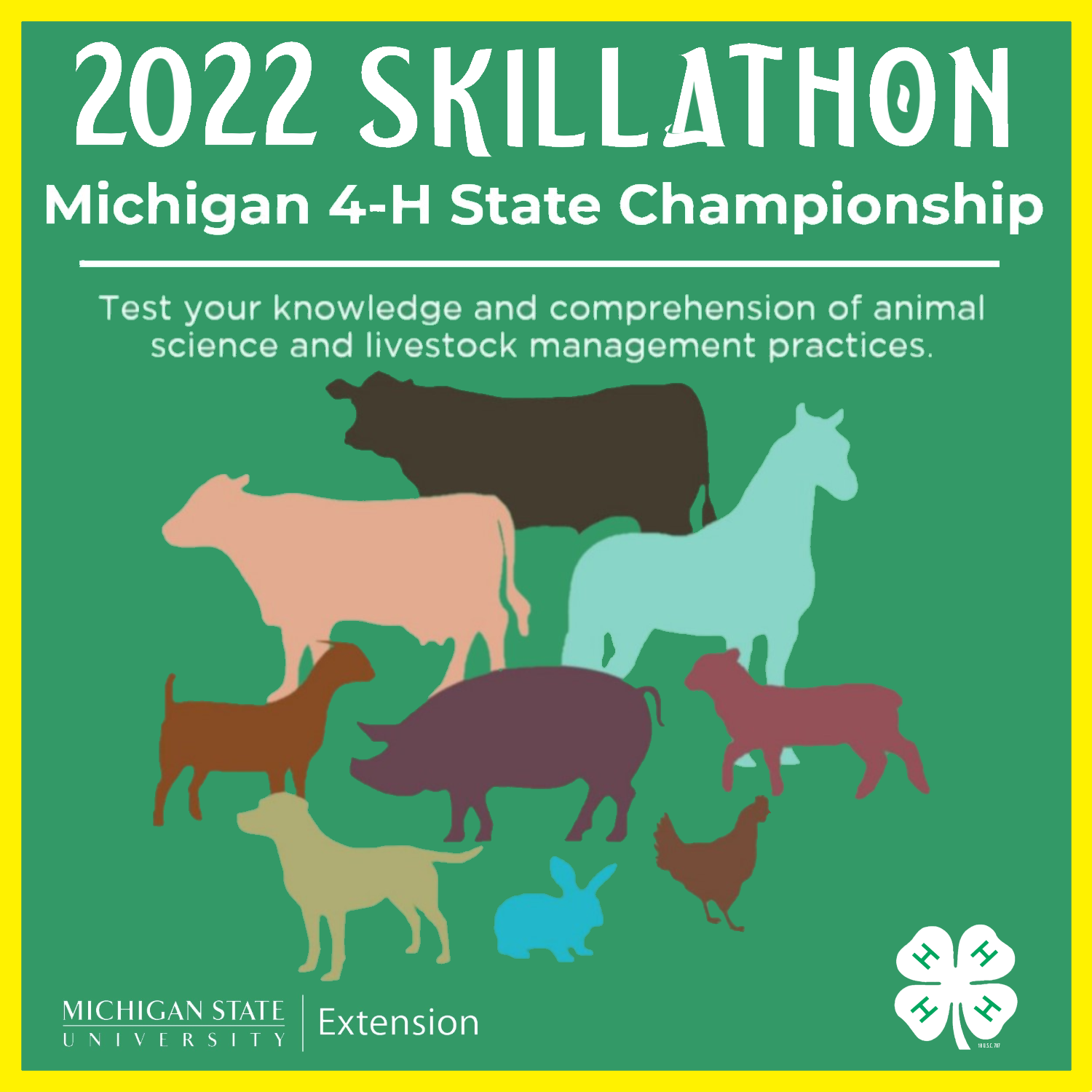 Adult Division 

Ages 20+
27 Contestants
17 State Qualifiers
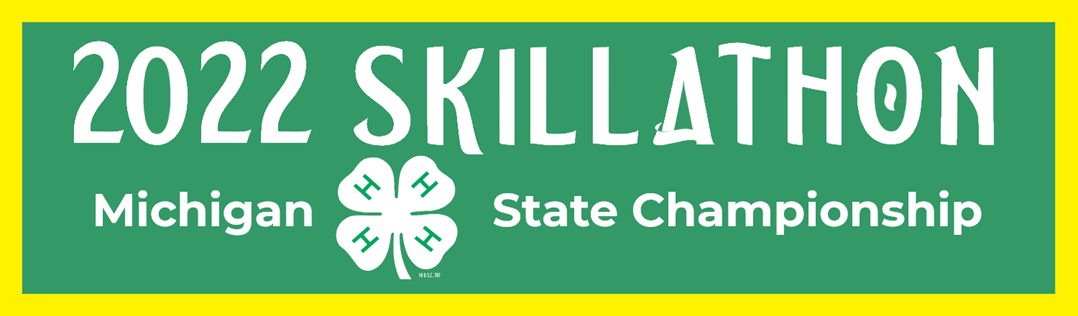 Adult Division
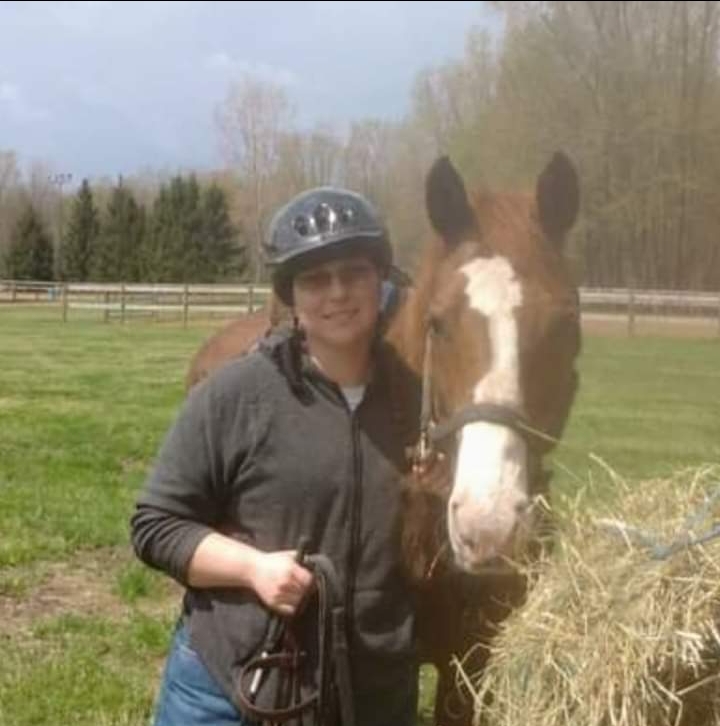 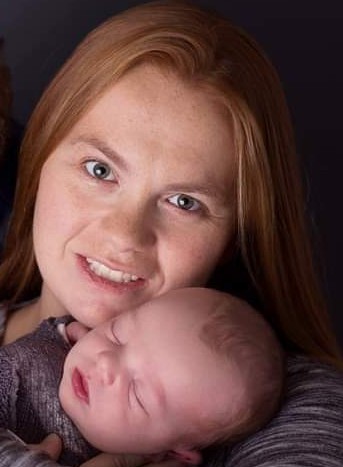 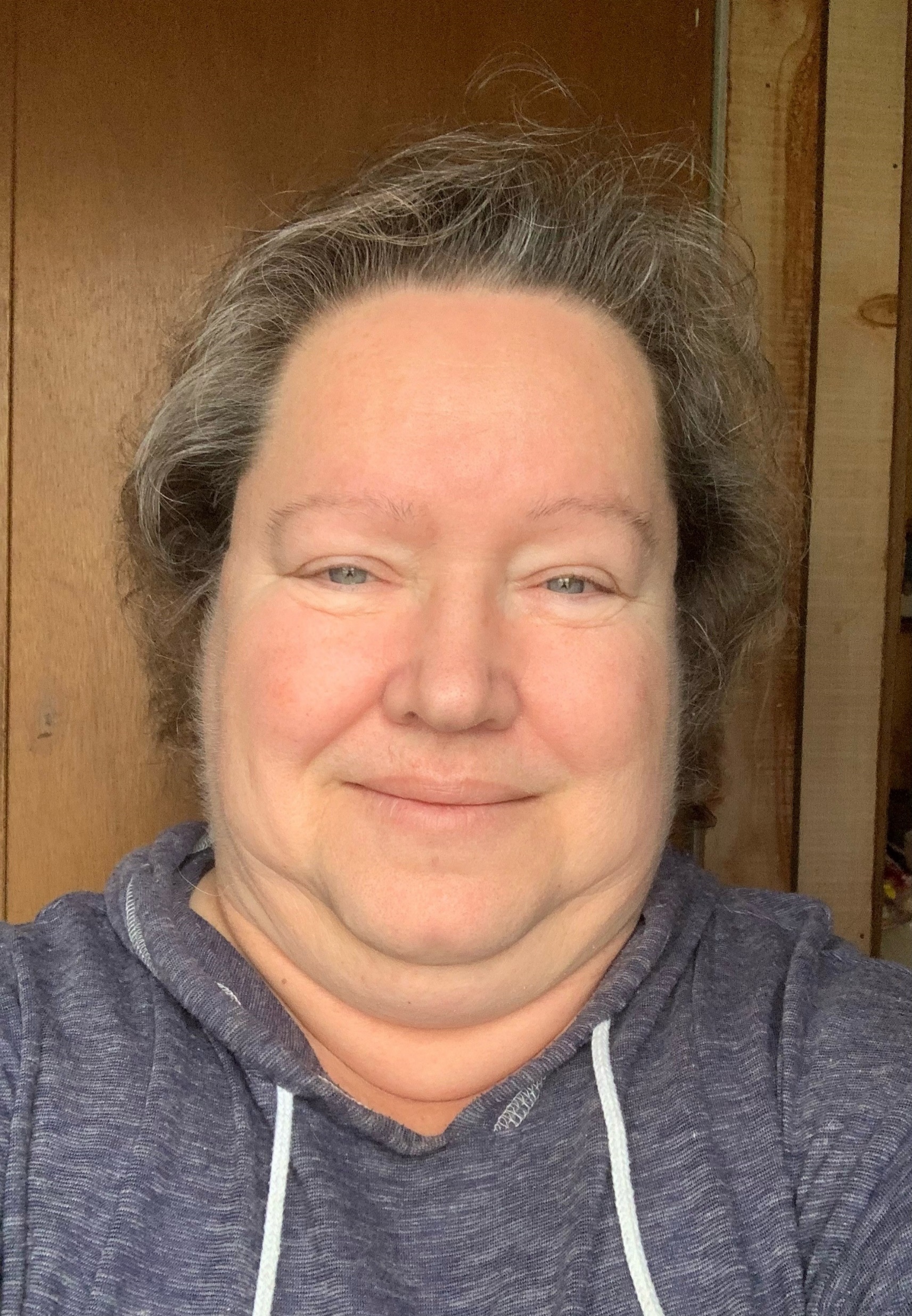 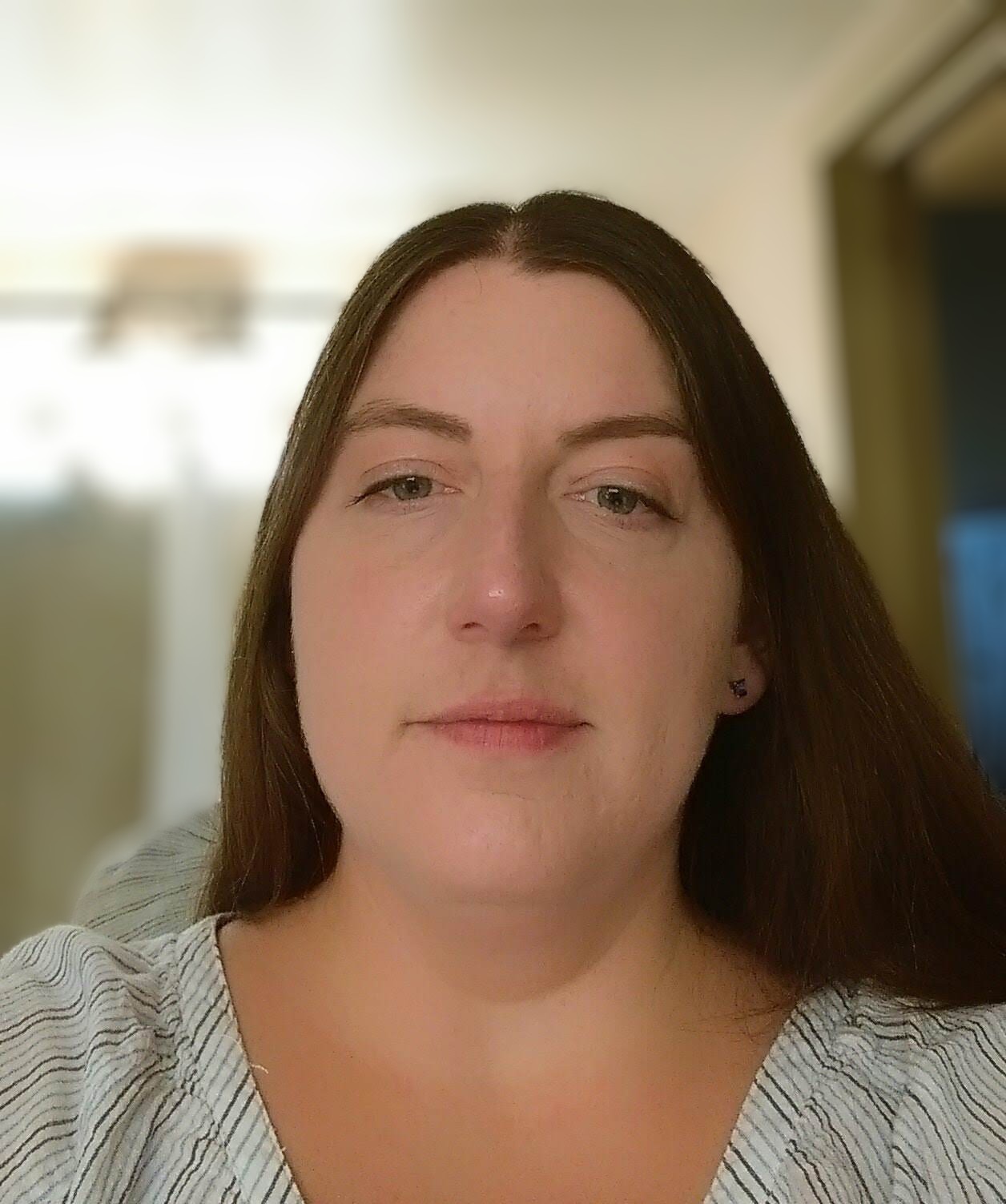 Katherine Pettit
Ingham
Linda “Sparky”
Willman
Wayne
Elizabeth Kotus
Monroe
Kate Parrish
Shiawassee
Not Pictured: Anne Mills
Lapeer
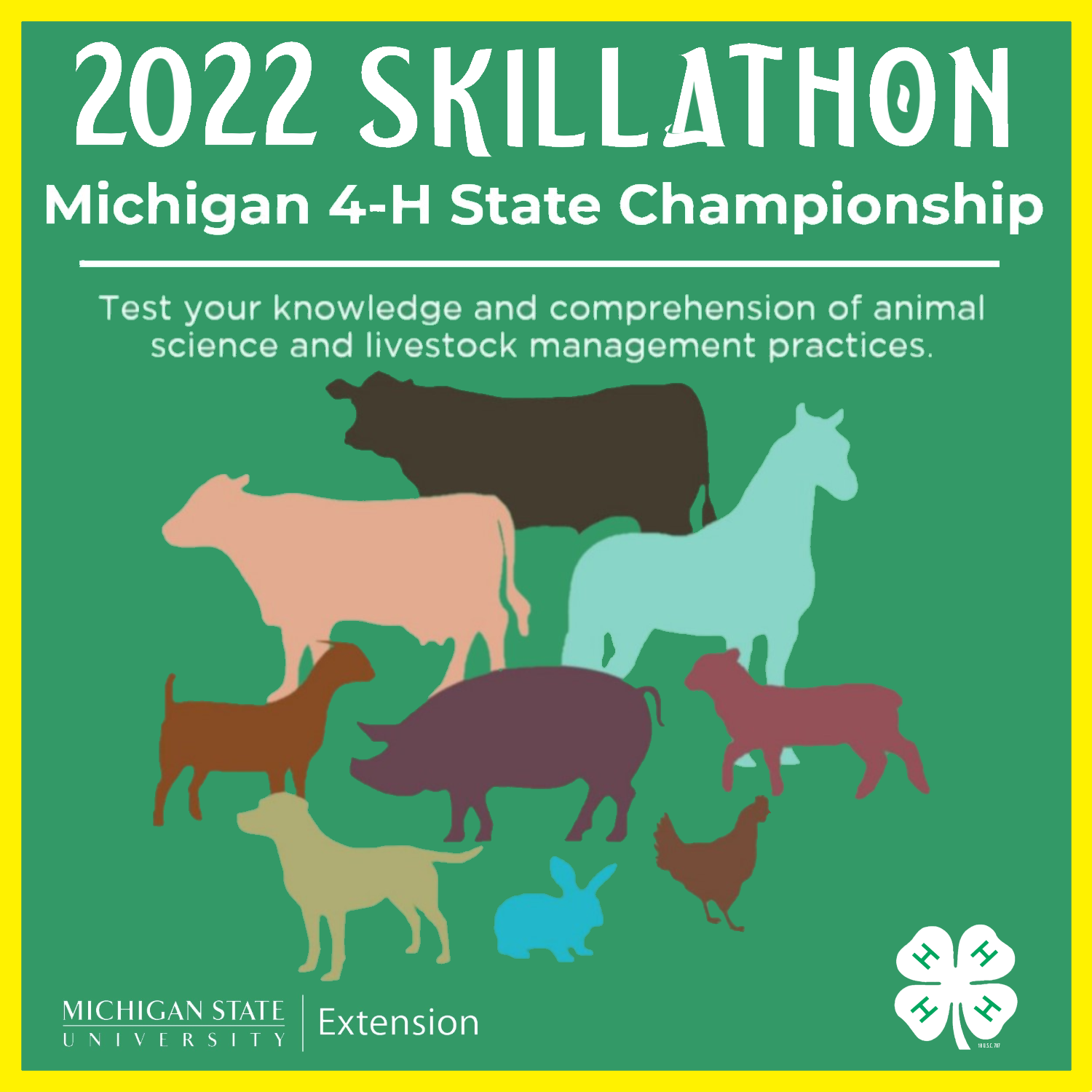 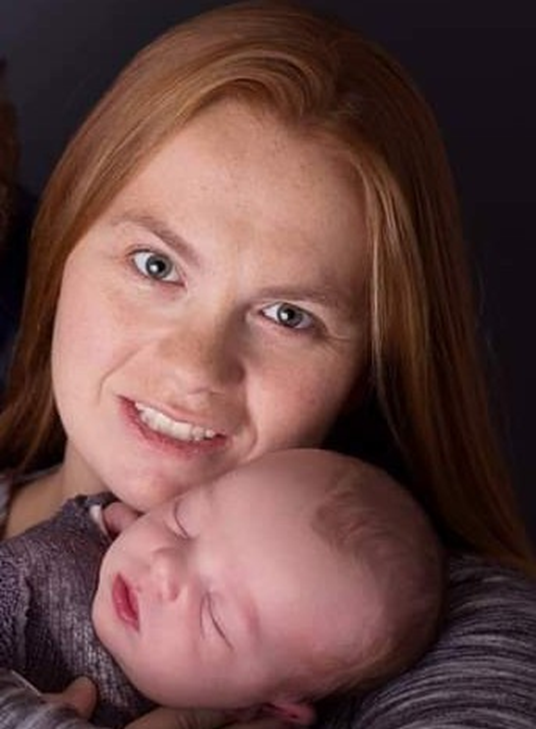 2022 Adult Champion
Kate Parrish, Shiawassee
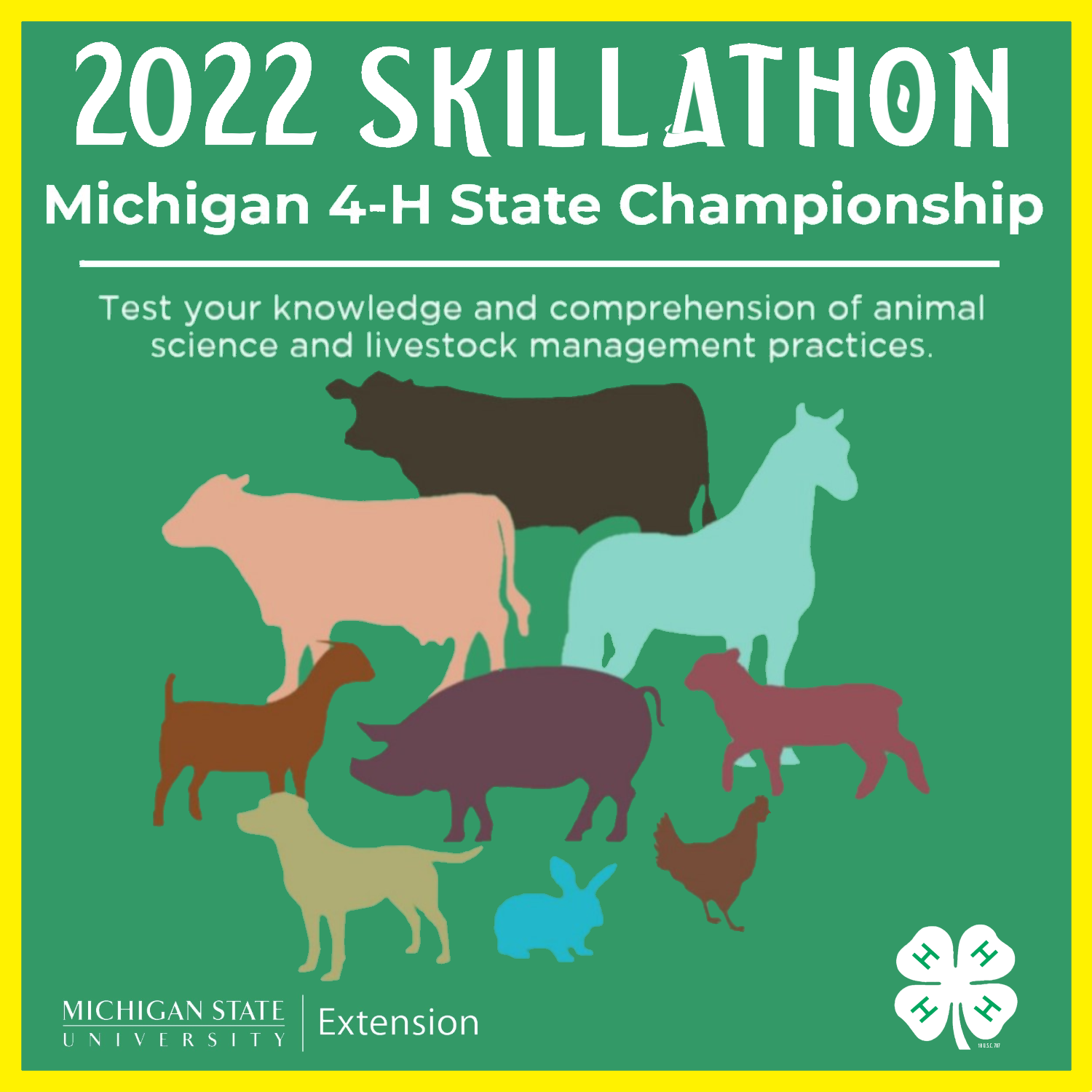 Adult Division
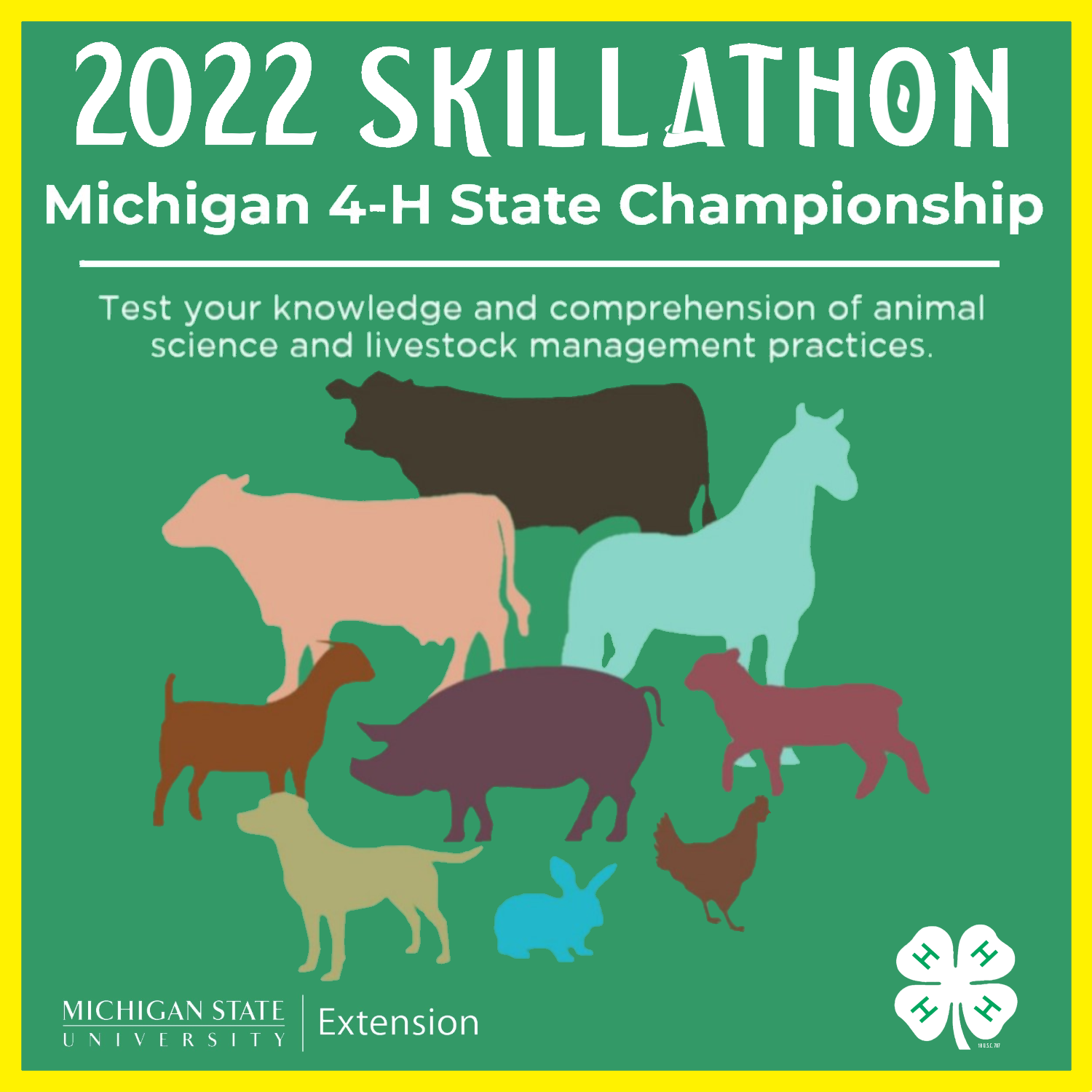 Senior Division 

Ages 15 – 19
60 Contestants
20 State Qualifiers
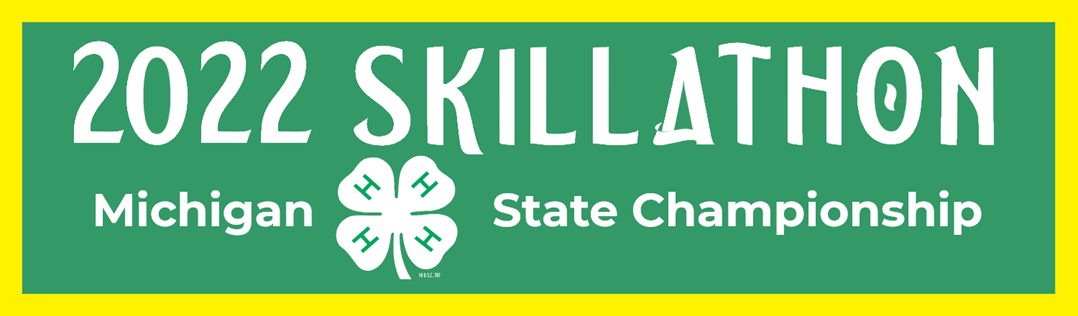 Senior Division
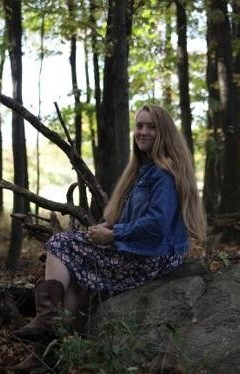 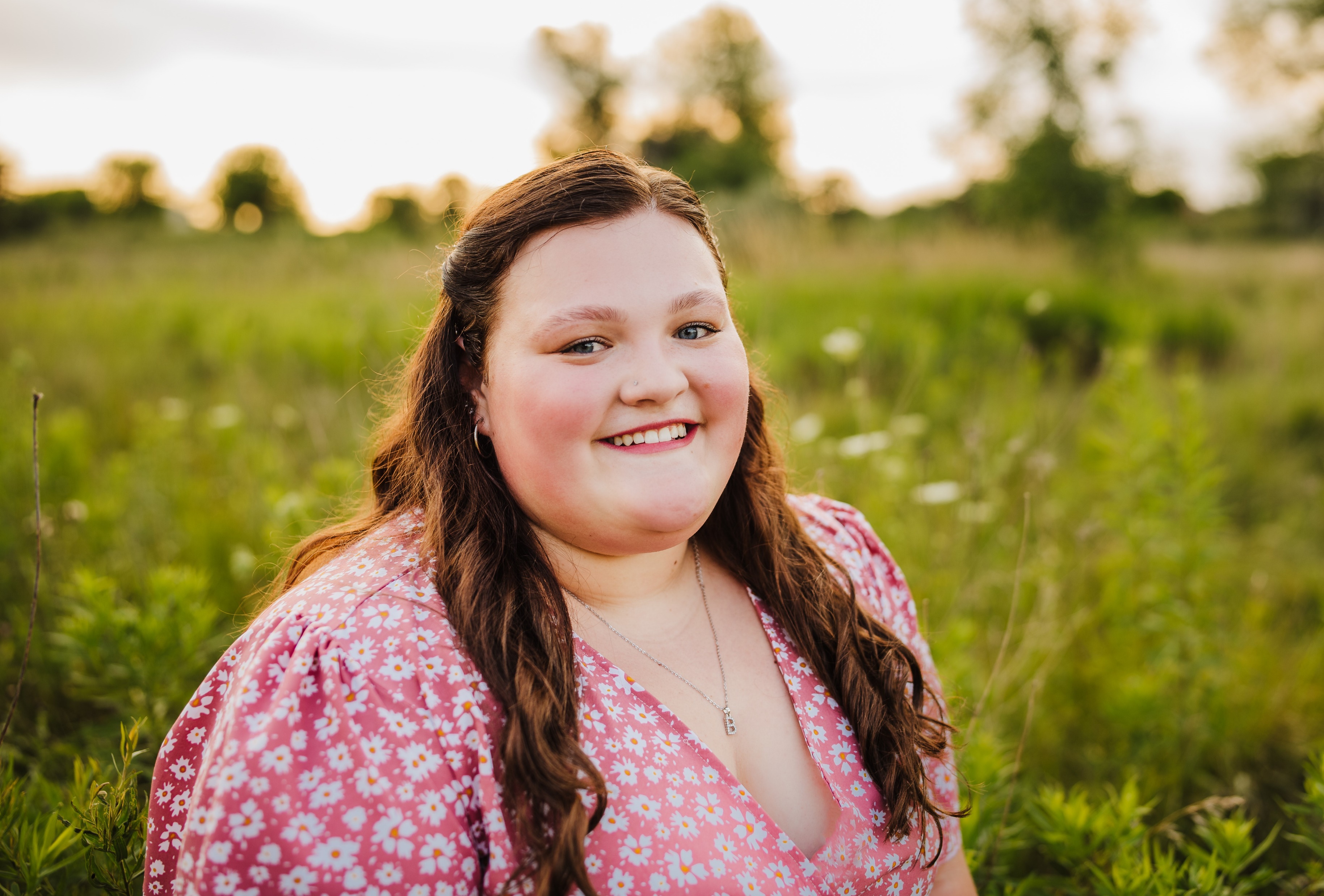 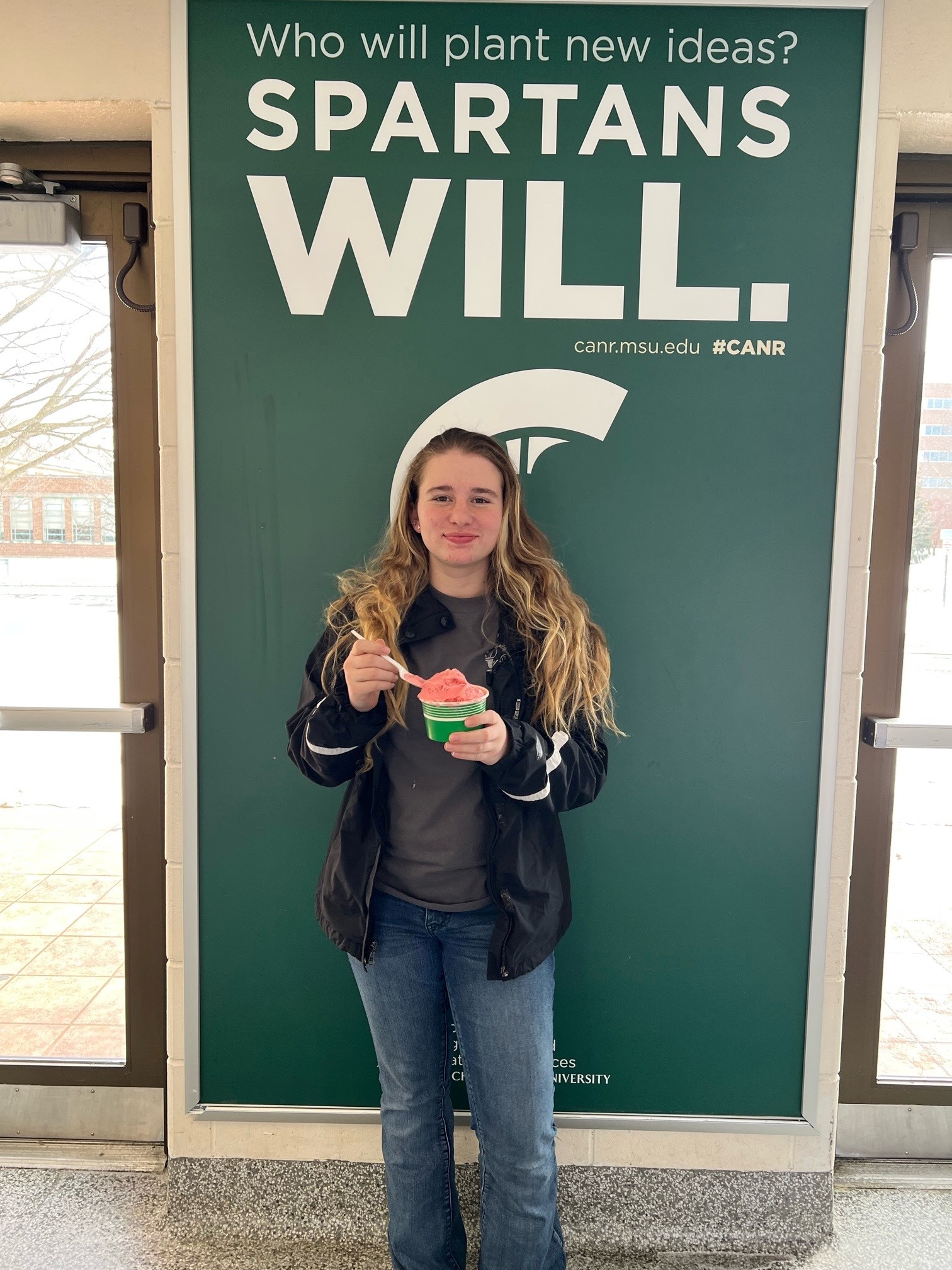 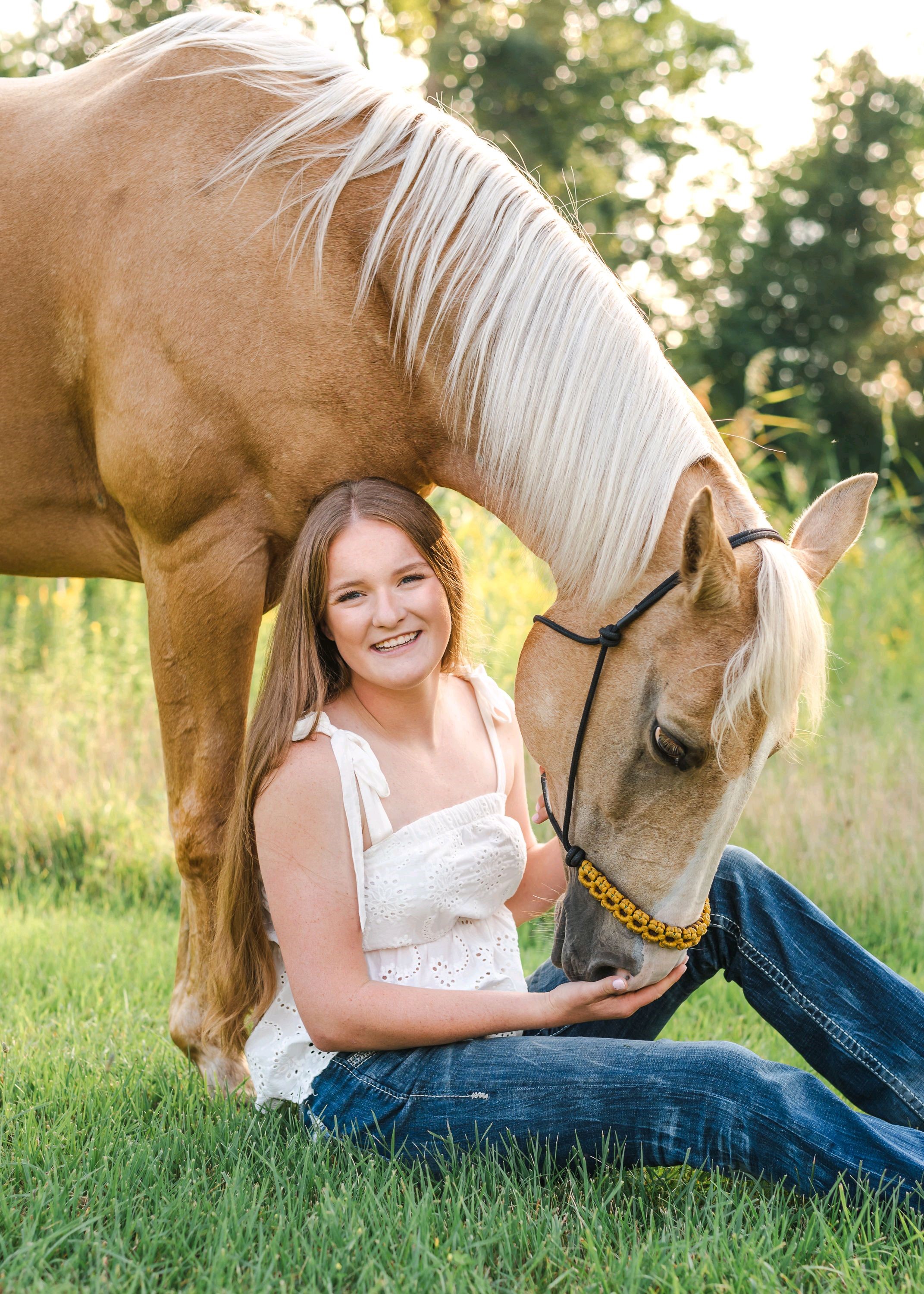 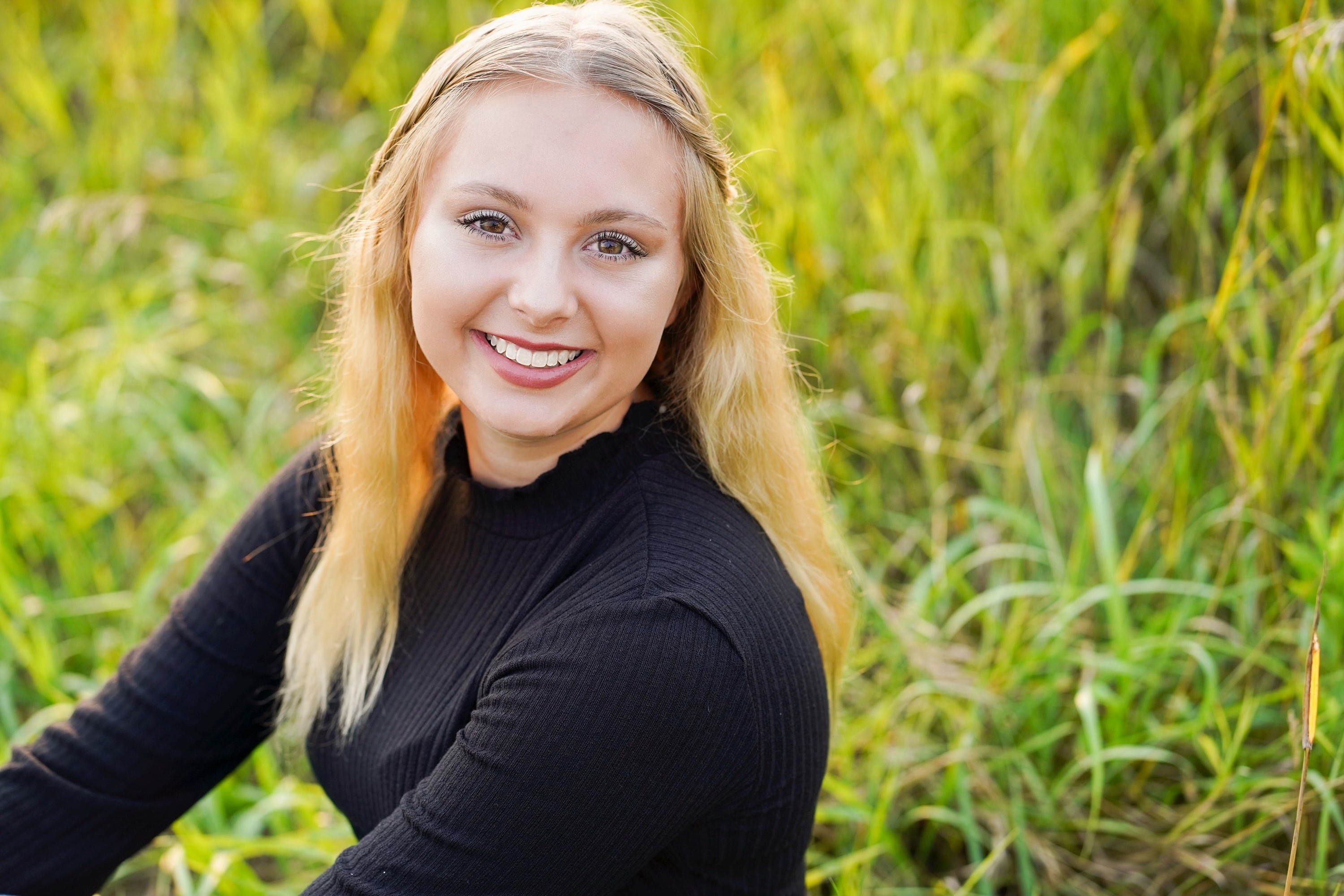 Brenna Marshall
Ingham
Caitlynn Pratt
Otsego
Hunter Ballor
Alpena
Cassidy Cashen
Ionia
Elizabeth Underhill
Mecosta
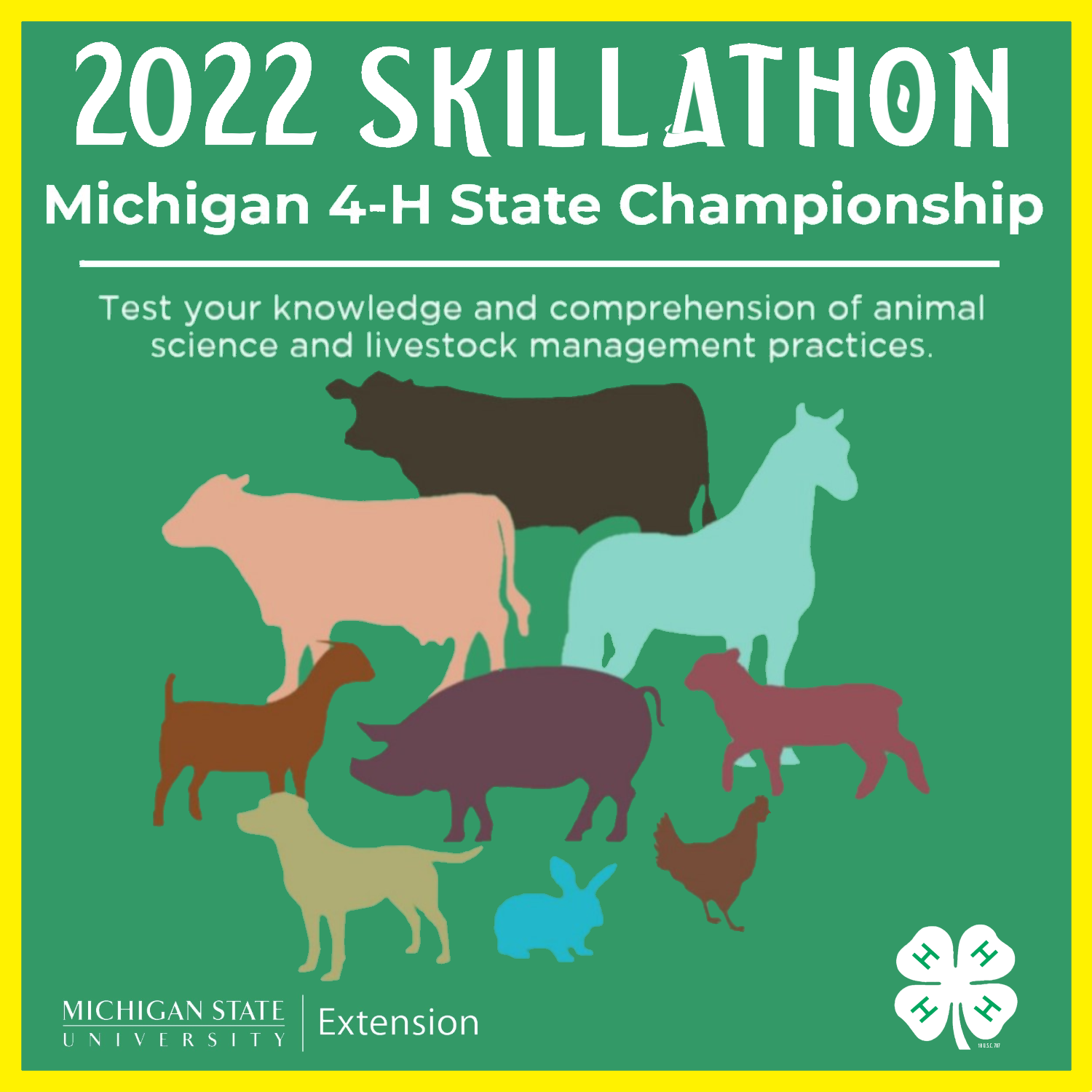 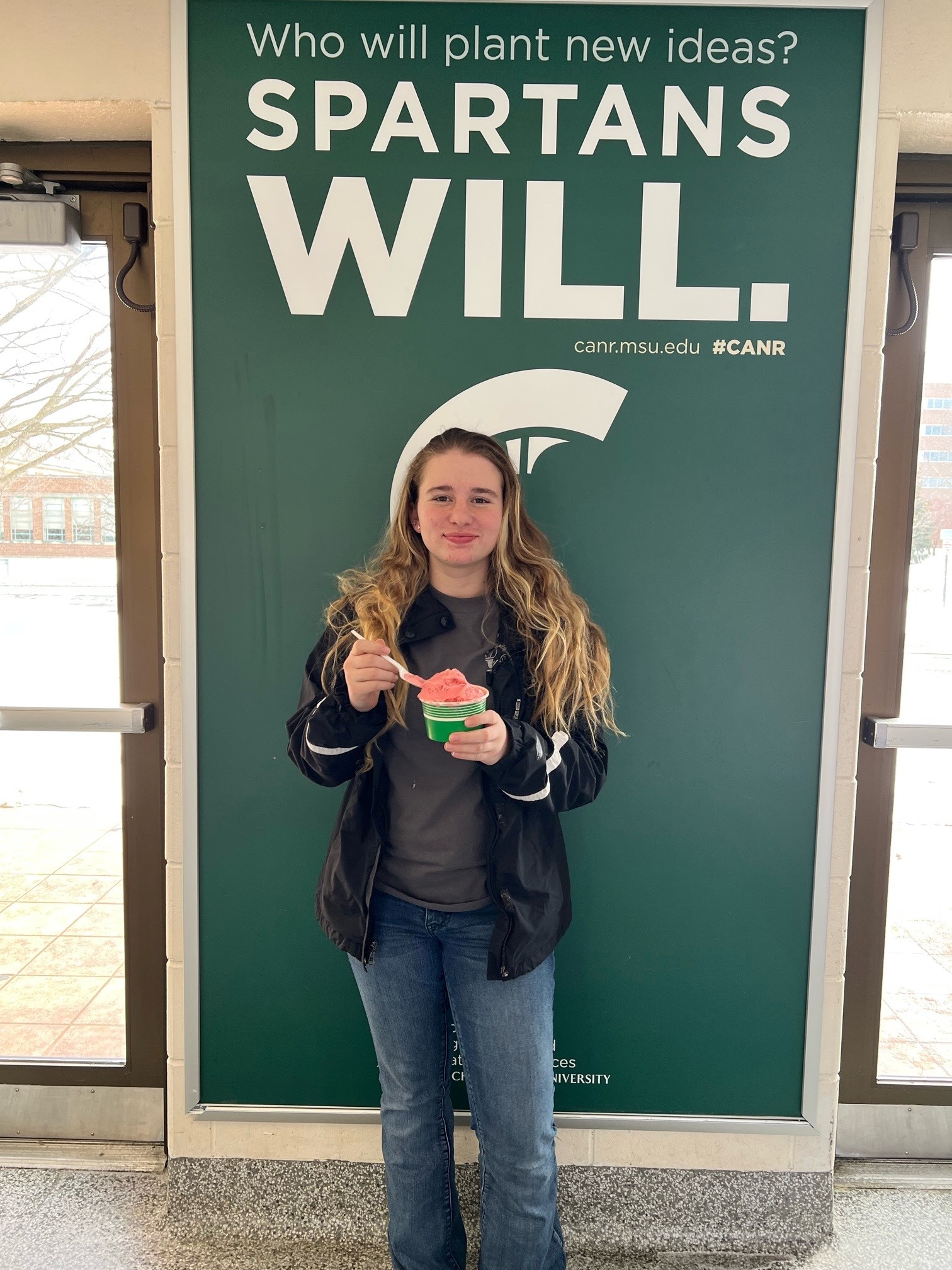 2022 Senior Champion
Caitlynn Pratt, Otsego
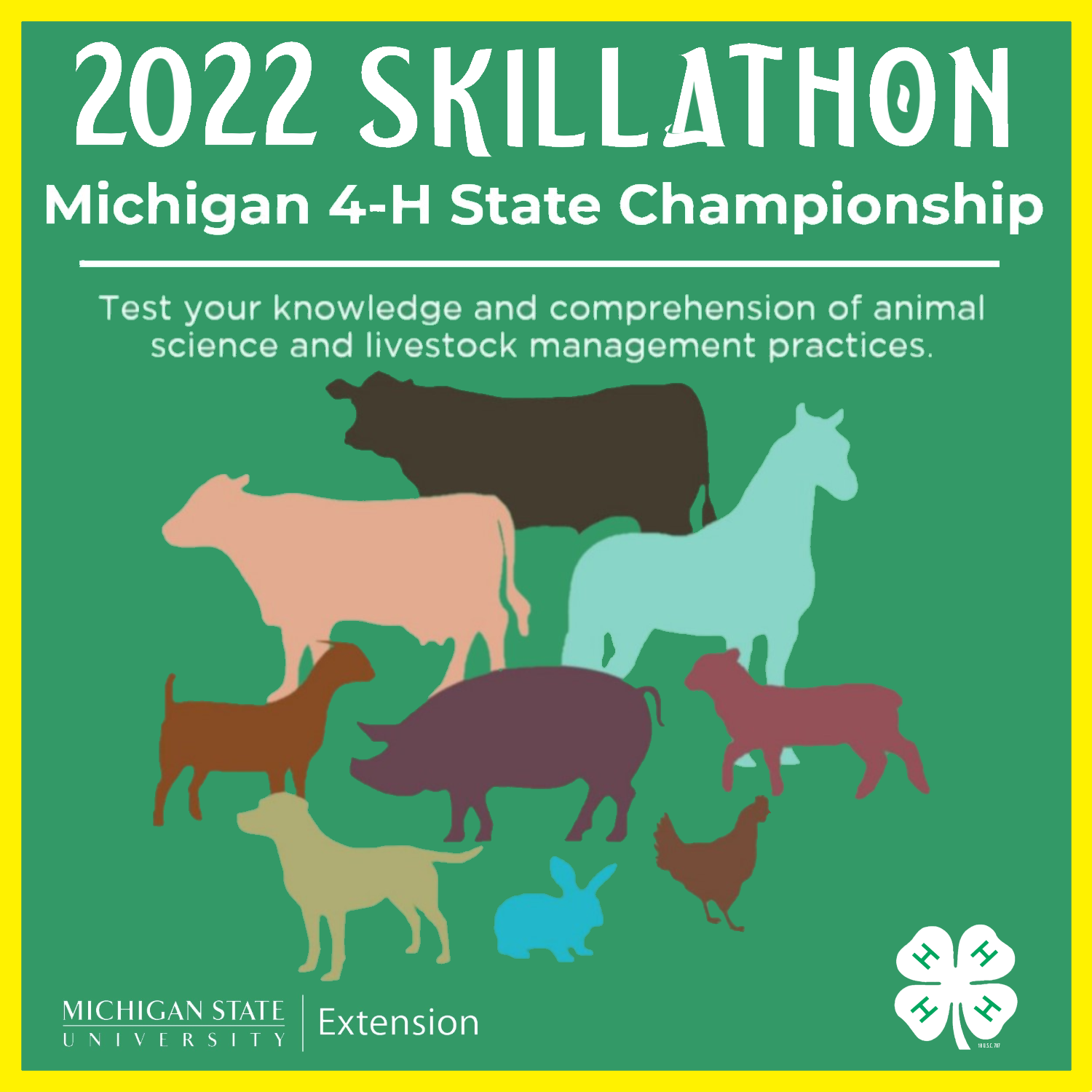 Senior Division
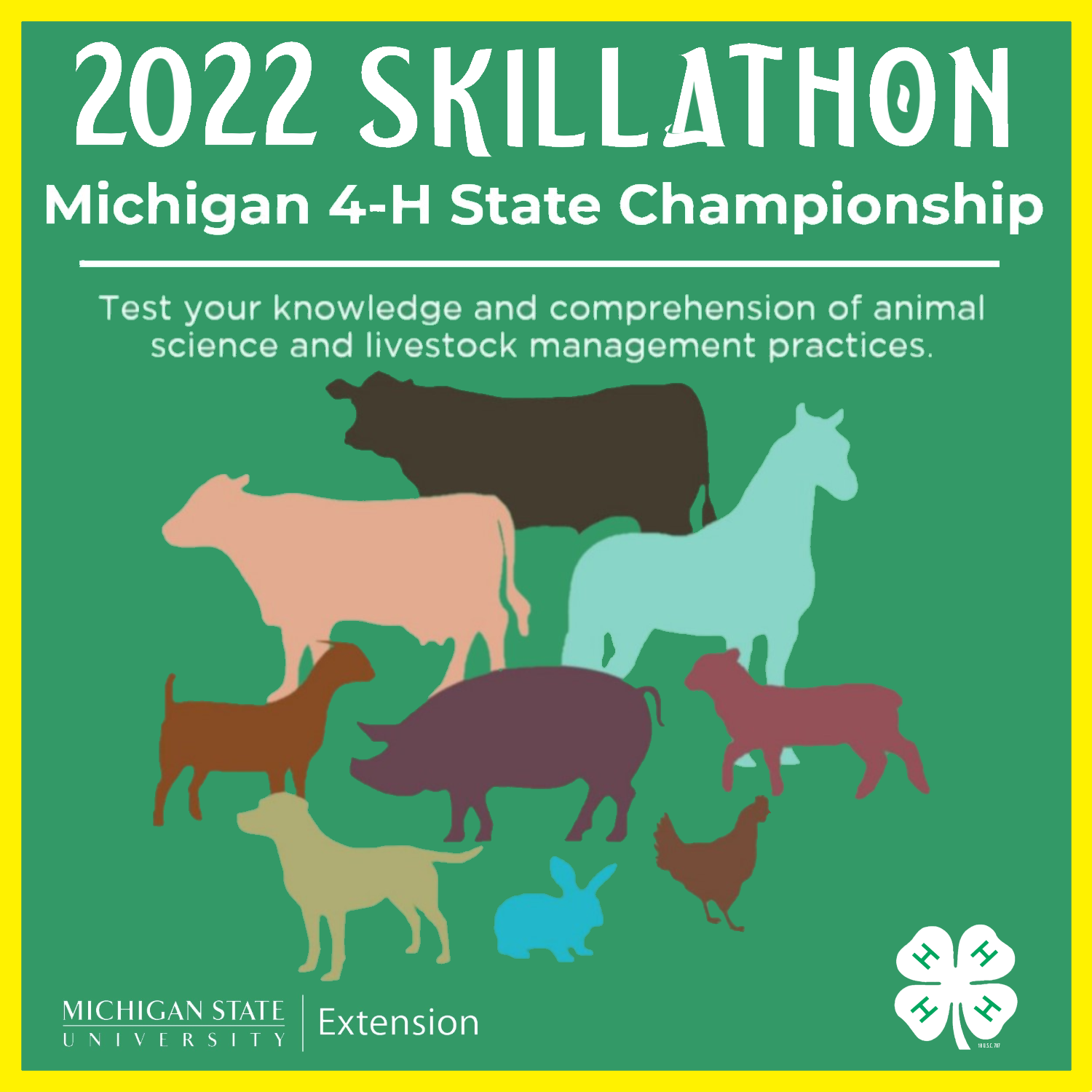 Junior Division

Ages 12-14
31 Contestants
11 State Qualifiers
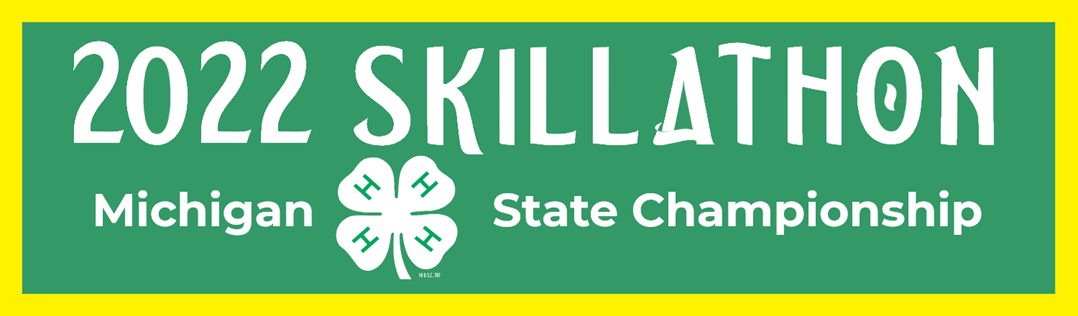 Junior Division
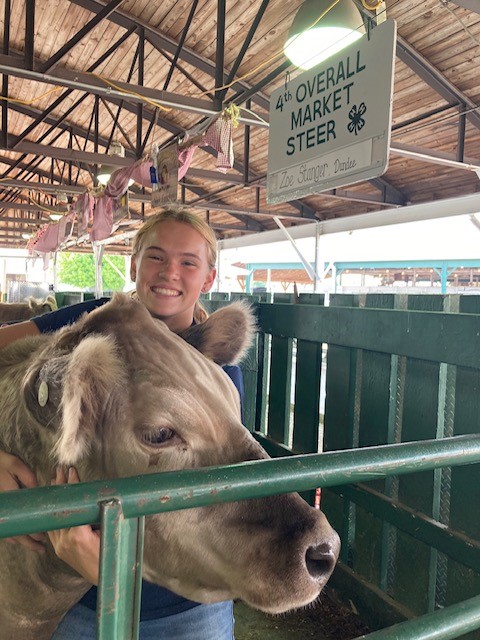 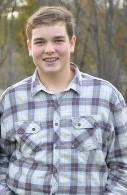 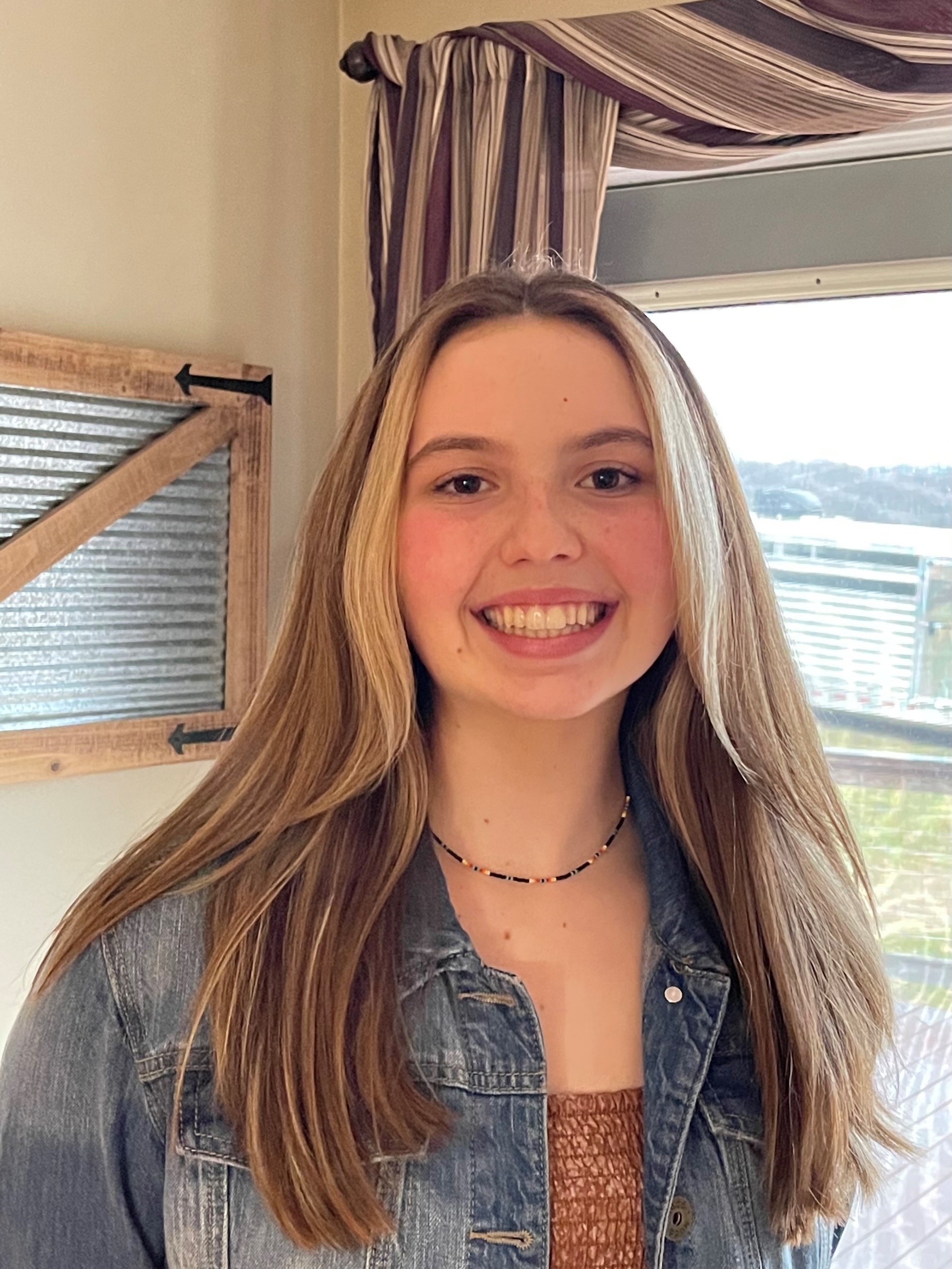 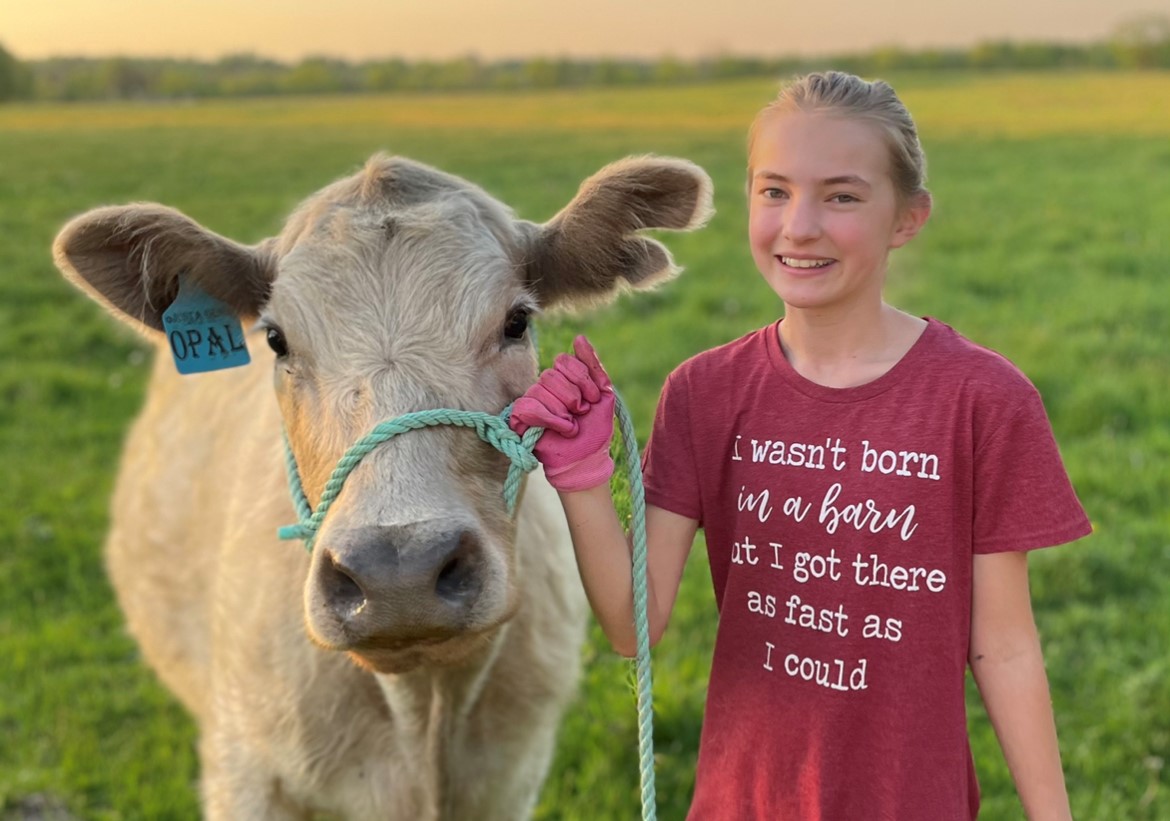 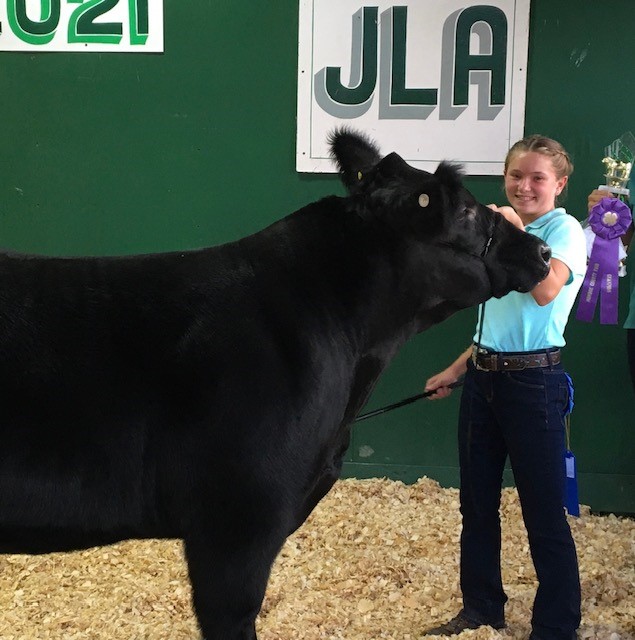 Jayden Herzog
Mecosta
Jaylee Somero
Gogebic
Zoe Stanger
Monroe
Sophie Stanger
Monroe
Carson Garrison
Lenawee
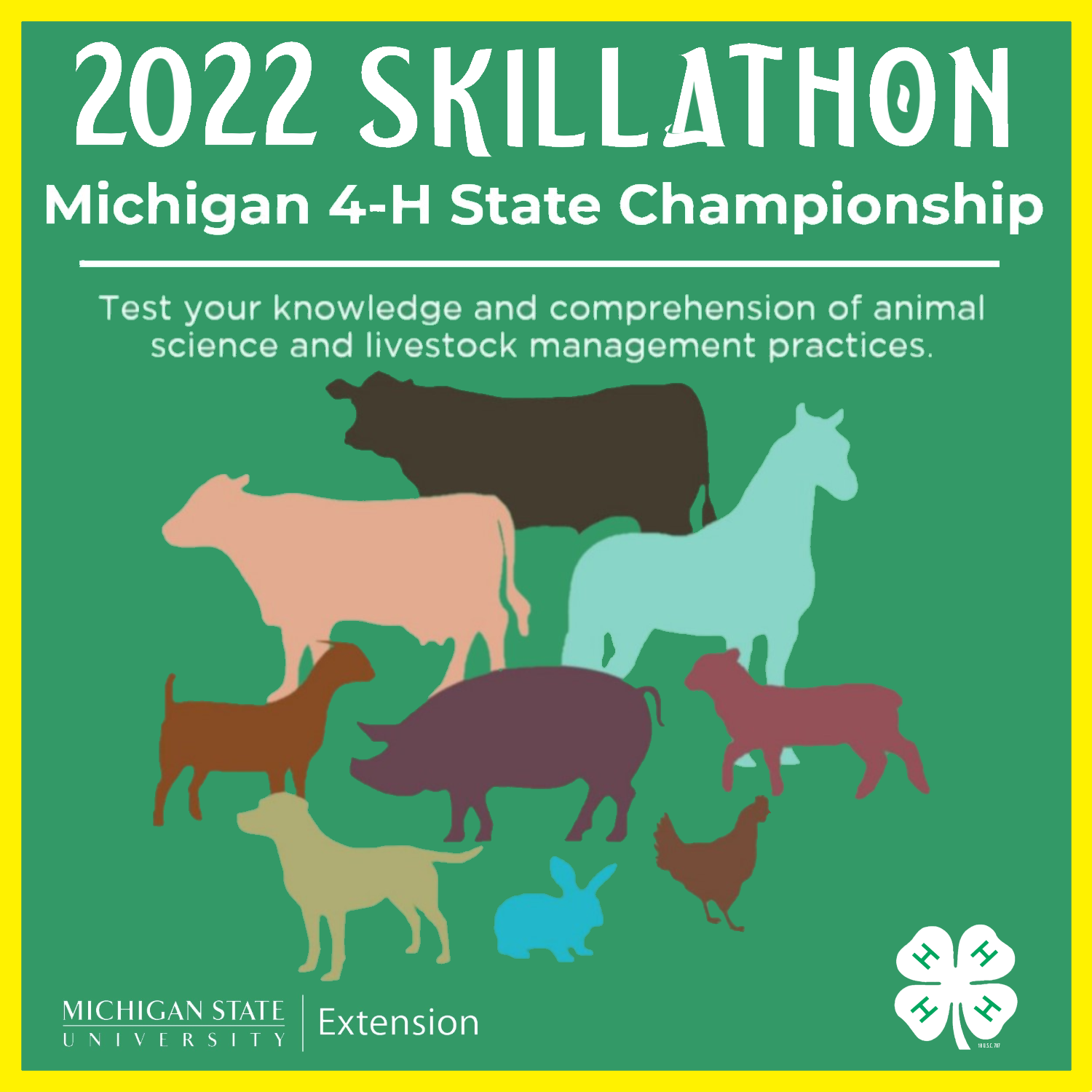 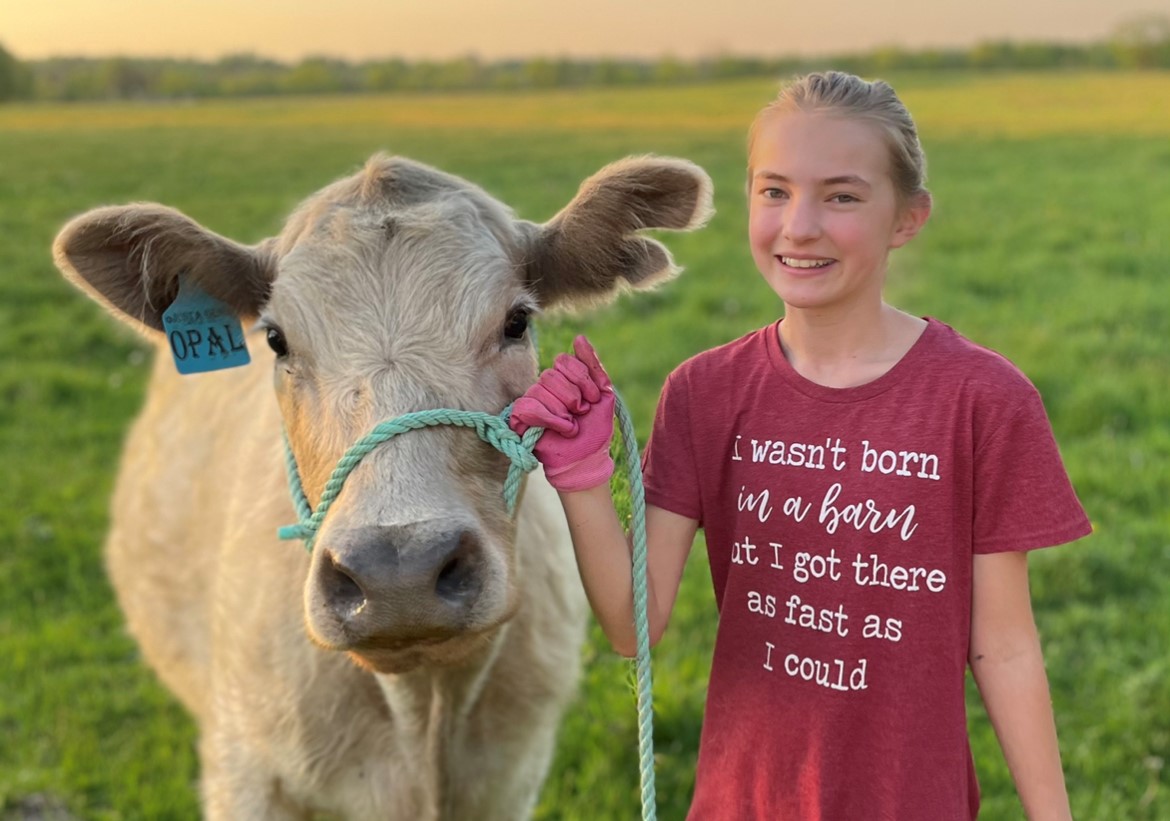 2021 & 2022 Junior Champion
Jaylee Somero, Gogebic
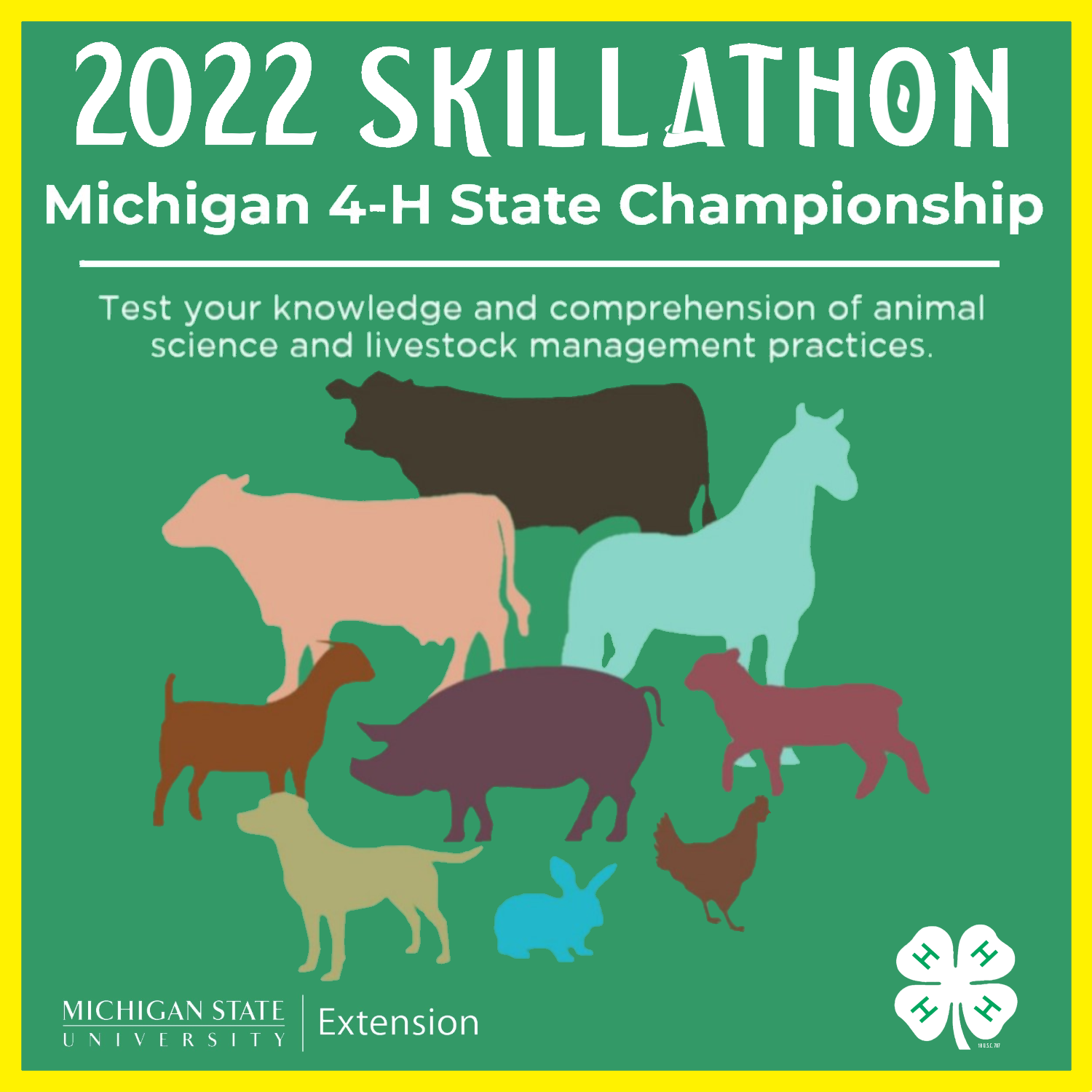 Junior Division
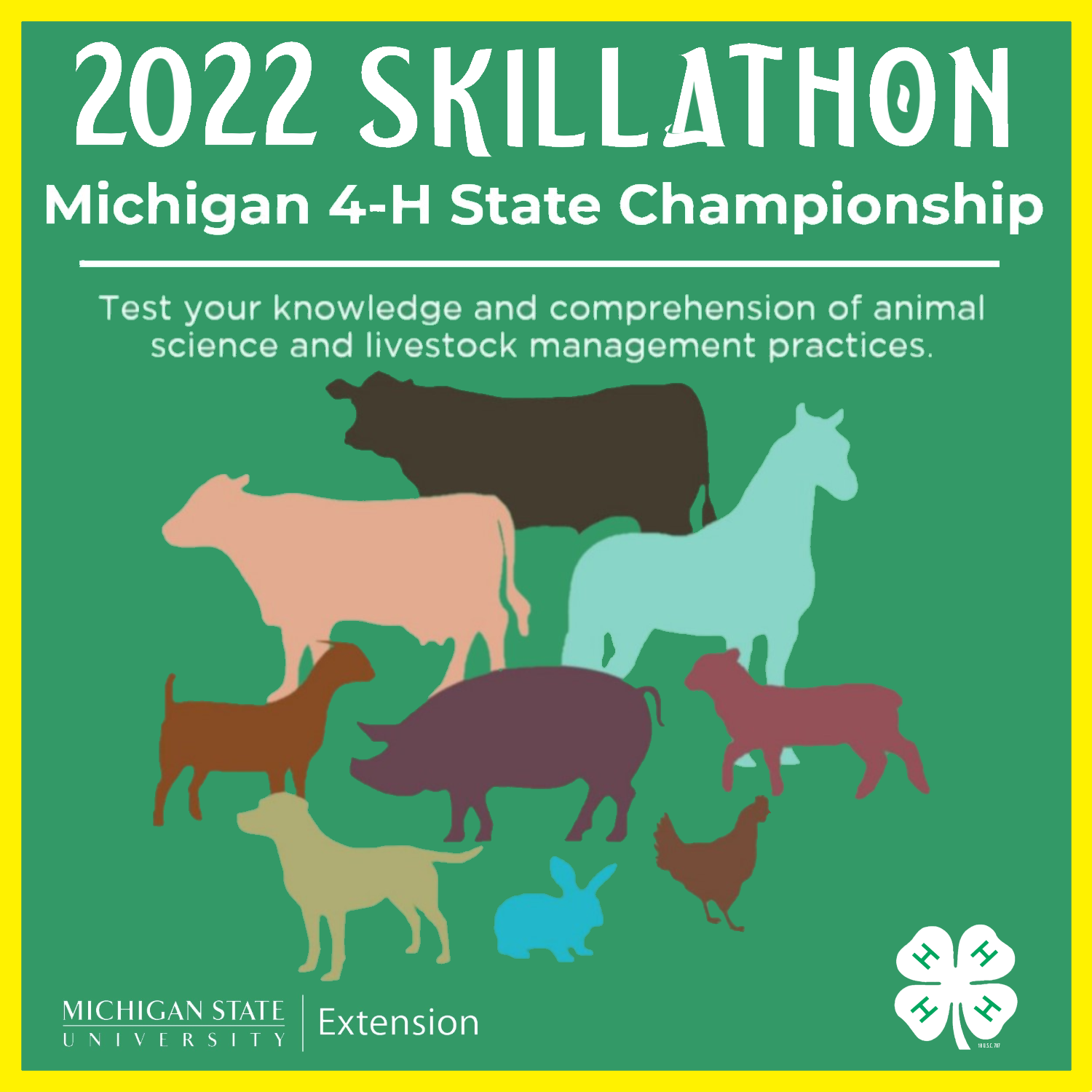 Novice Division

Ages 8-11
29 Contestants
15 State Qualifiers
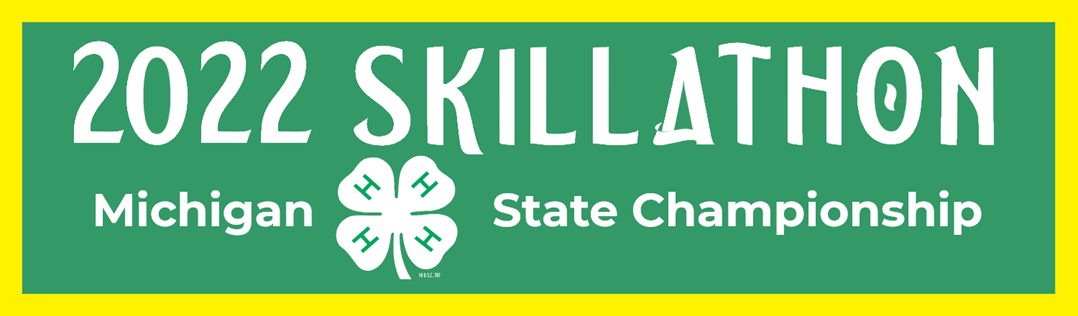 Novice Division
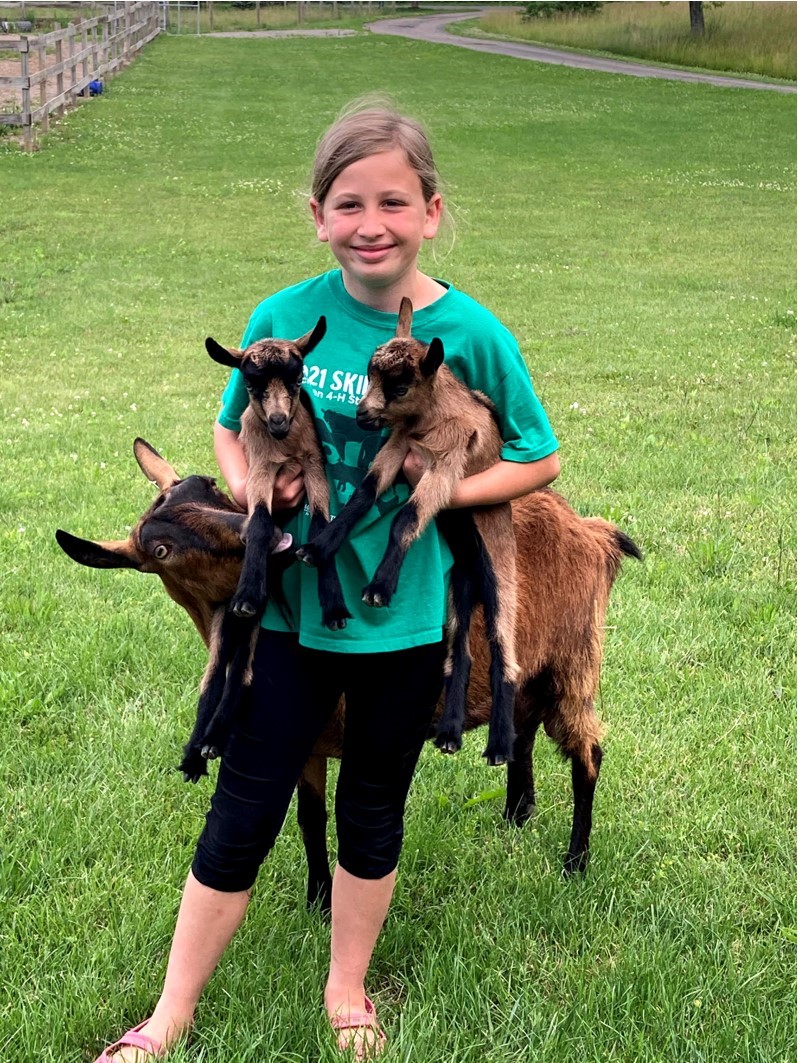 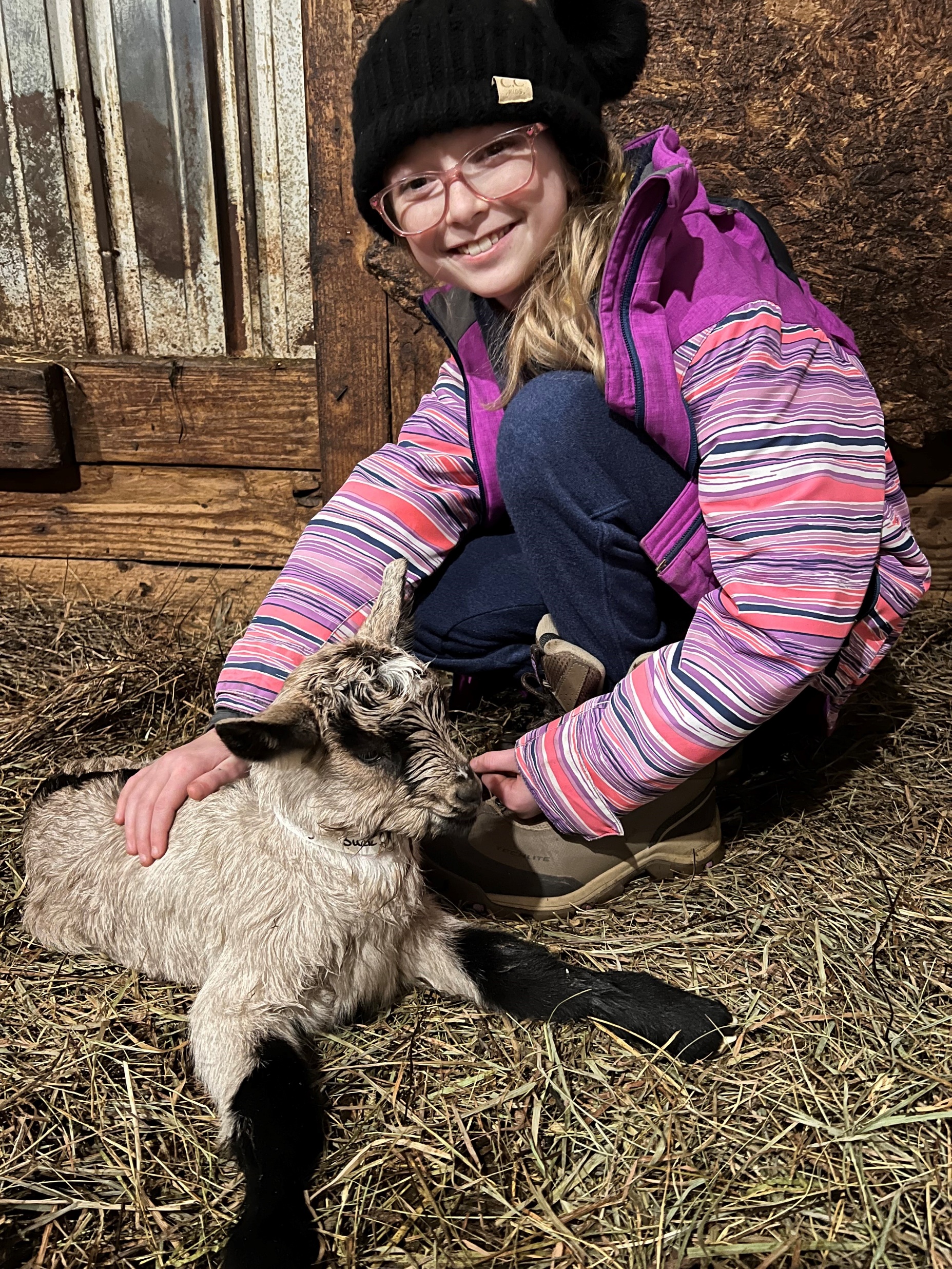 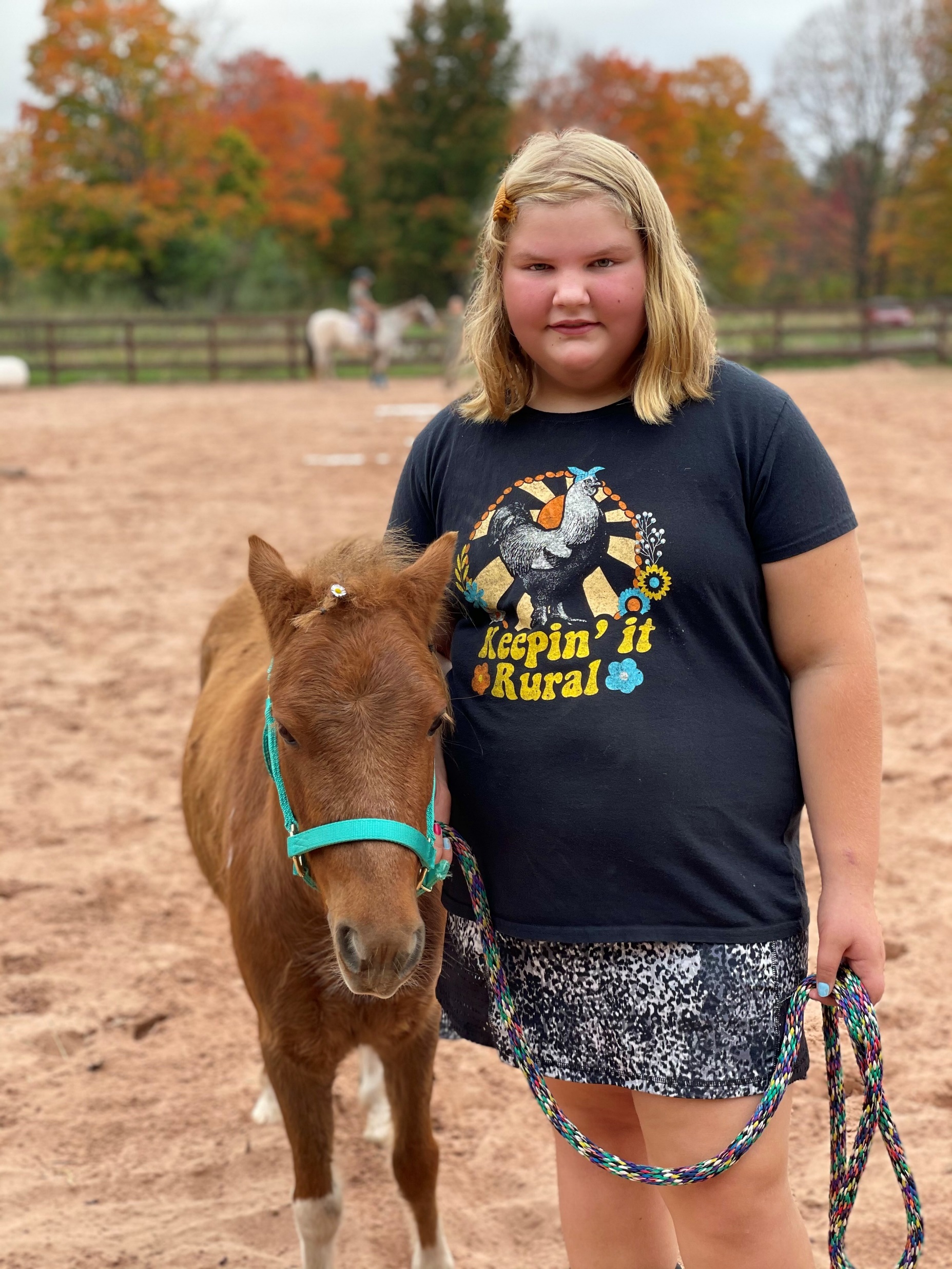 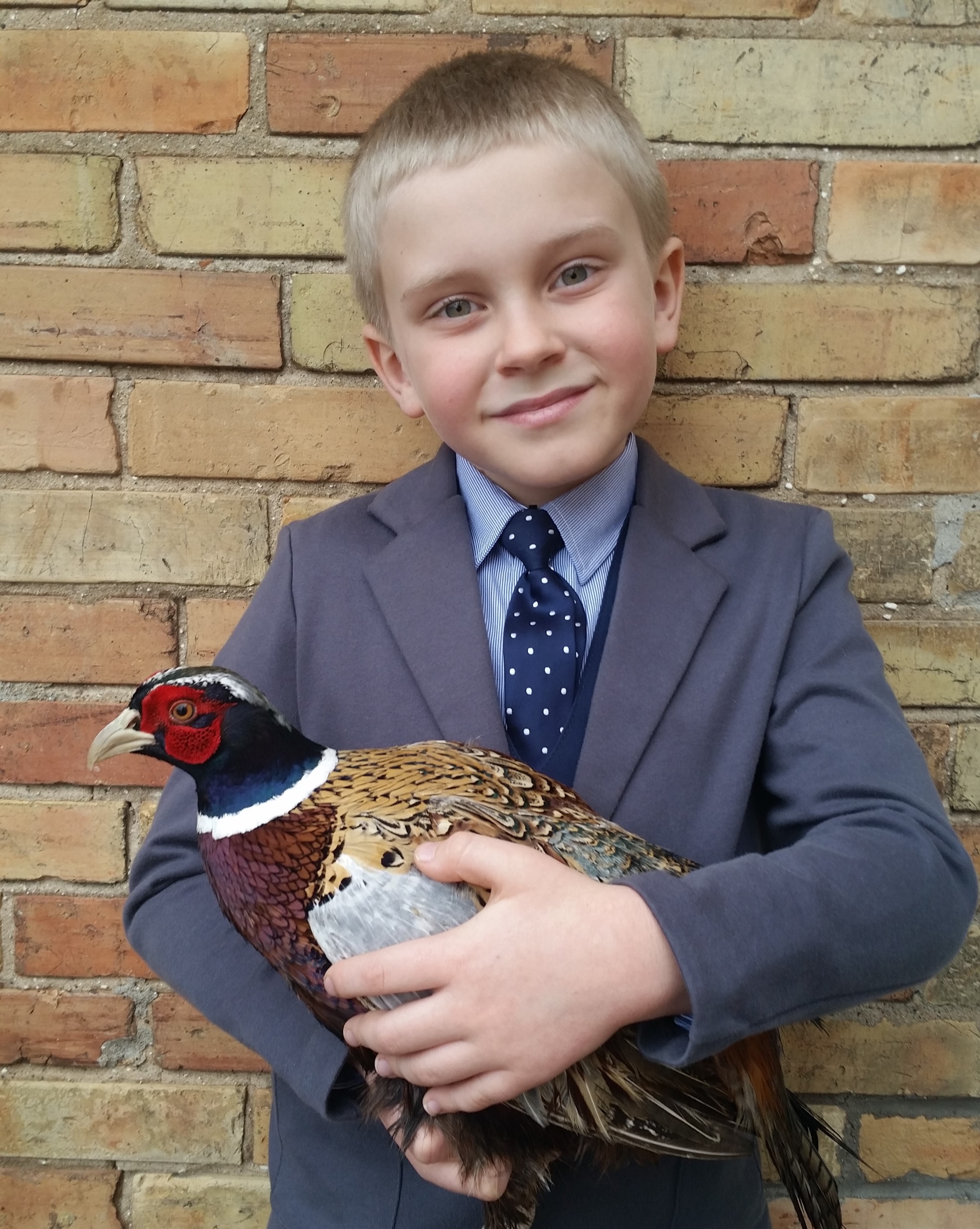 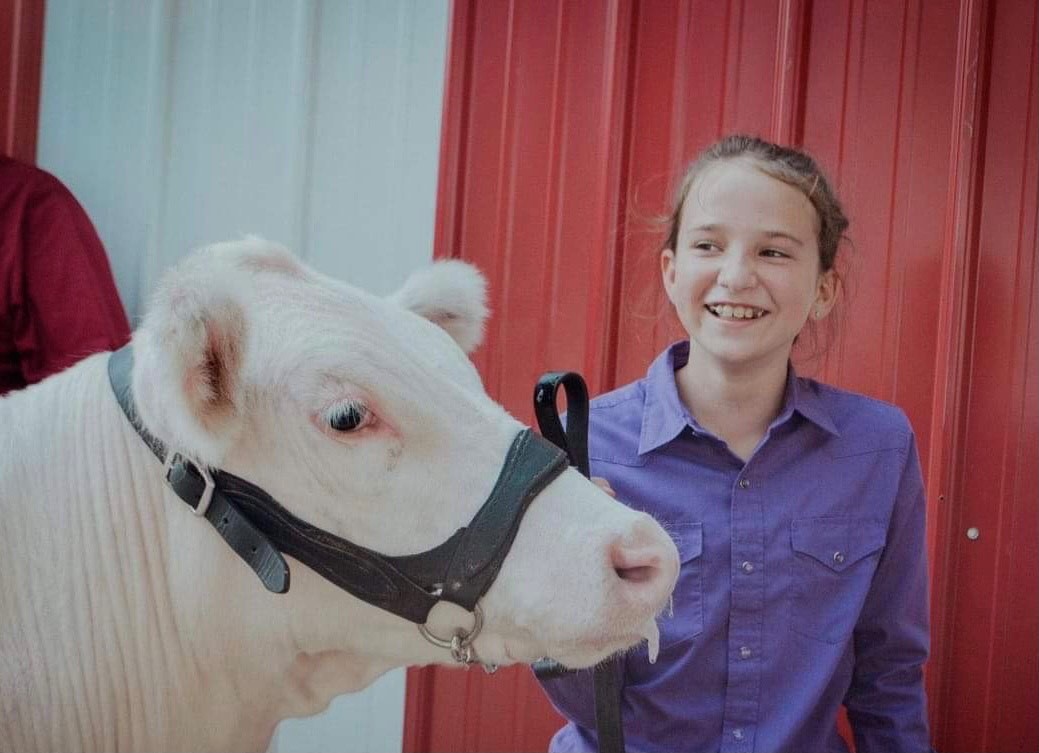 Colton Guy
Ionia
Bethani Schuiteman Manistee
Alivia Block
Ingham
Lillian Wasson
Grand Traverse
Mirayah Somero
Gogebic
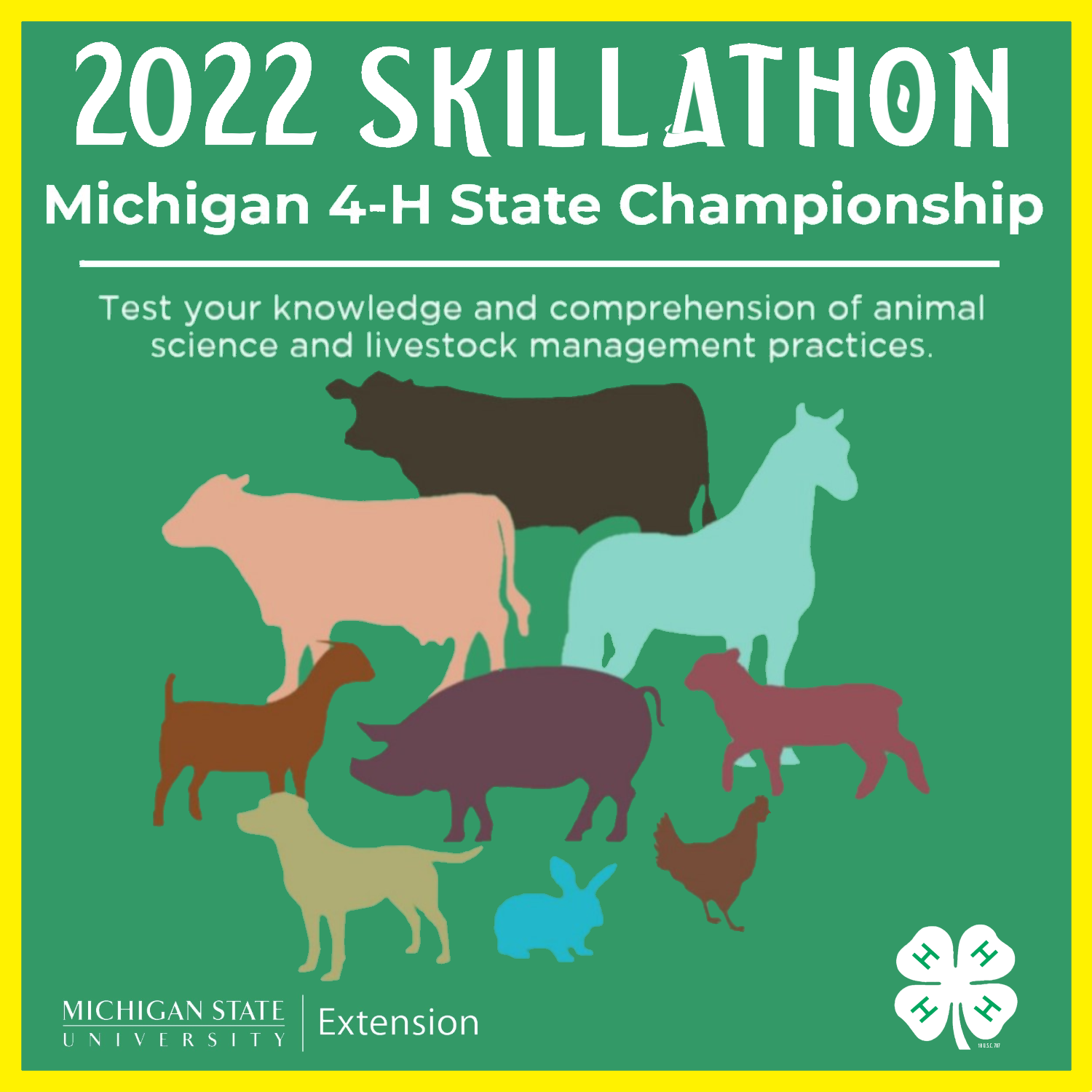 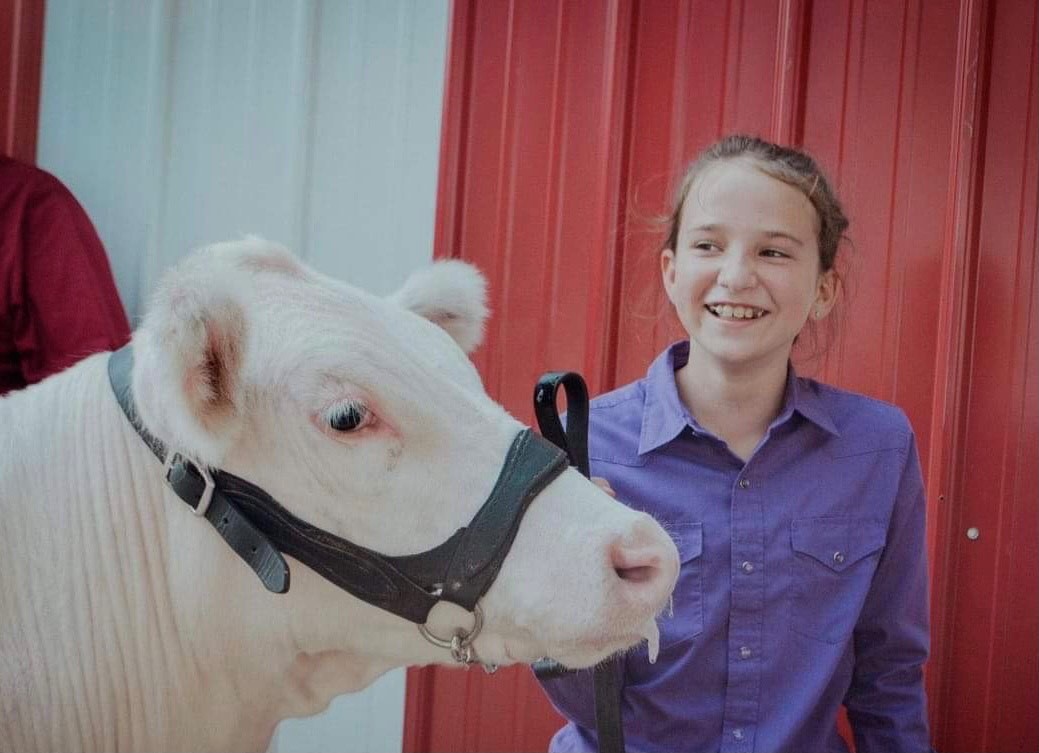 2021 & 2022 Novice Champion
Lillian Wasson, Grand Traverse
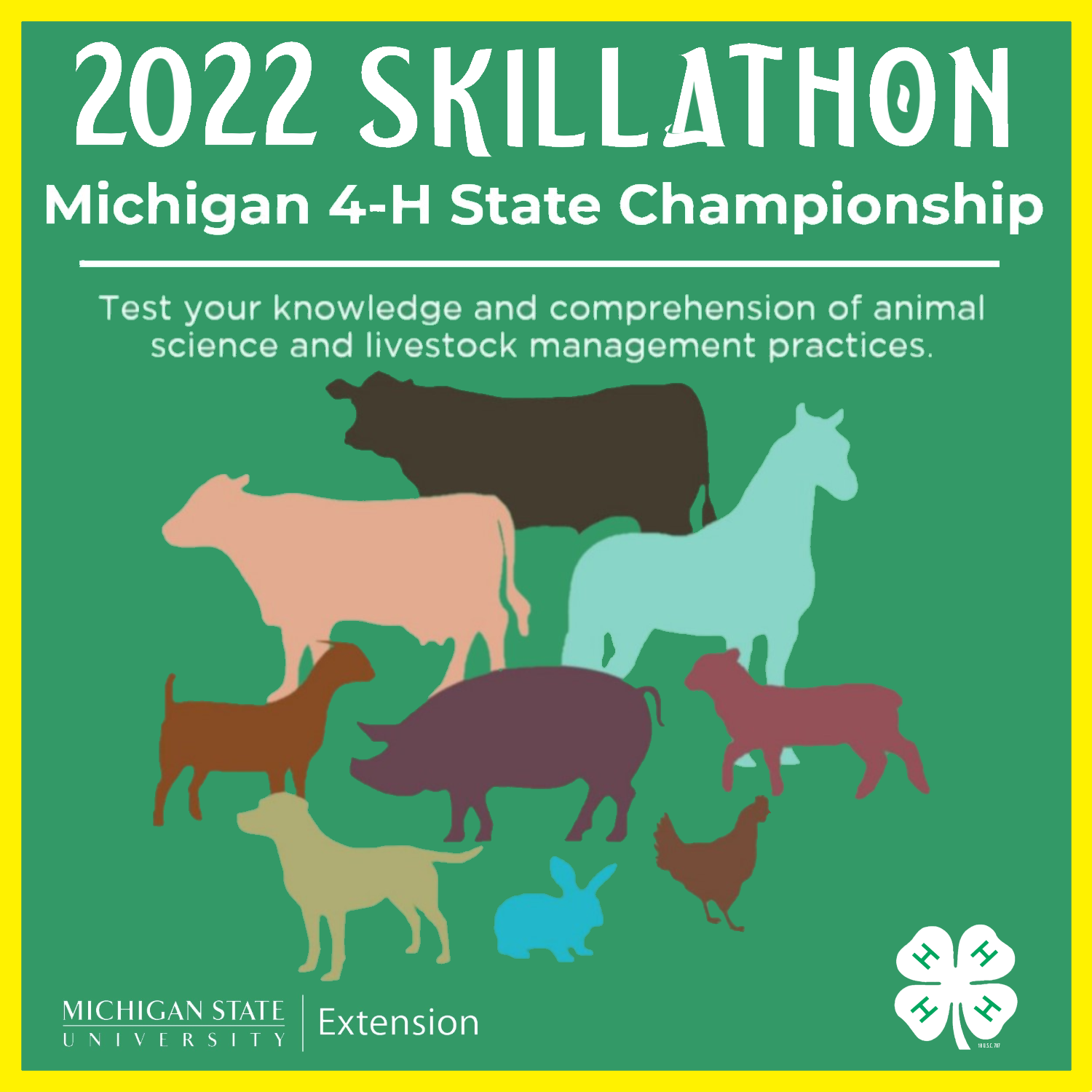 Novice Division
Thank You from the Skillathon Team!
Ali Olson		4-H PC - Benzie & Manistee
Angela Cook	4-H PC - Crawford
Ashley Dennis	4-H PC - Gogebic
Dave Radlof	f	4-H PC - Delta
Emily Kotz		4-H PC - Grand Traverse
Geep Charlebois	4-H PC - Antrim & Otsego
Glenda Weiss	4-H PC - Ingham
Insa Raymond	Academic Success - Hillsdale 
Jacob Stieg		4-H PC - Osceola
Leah LaVanway	4-H PC - Charlevoix
Liana Pepin		4-H PC - Marquette
Lizz Duran		4-H PC - Macomb 
Melissa Elischer	4-H Dairy Cattle Extension Educator - Main Campus
Michelle Eagling	4-H PC Alpena